ФЕДЕРАЛЬНАЯ ИННОВАЦИОННАЯ ПЛОЩАДКА
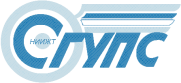 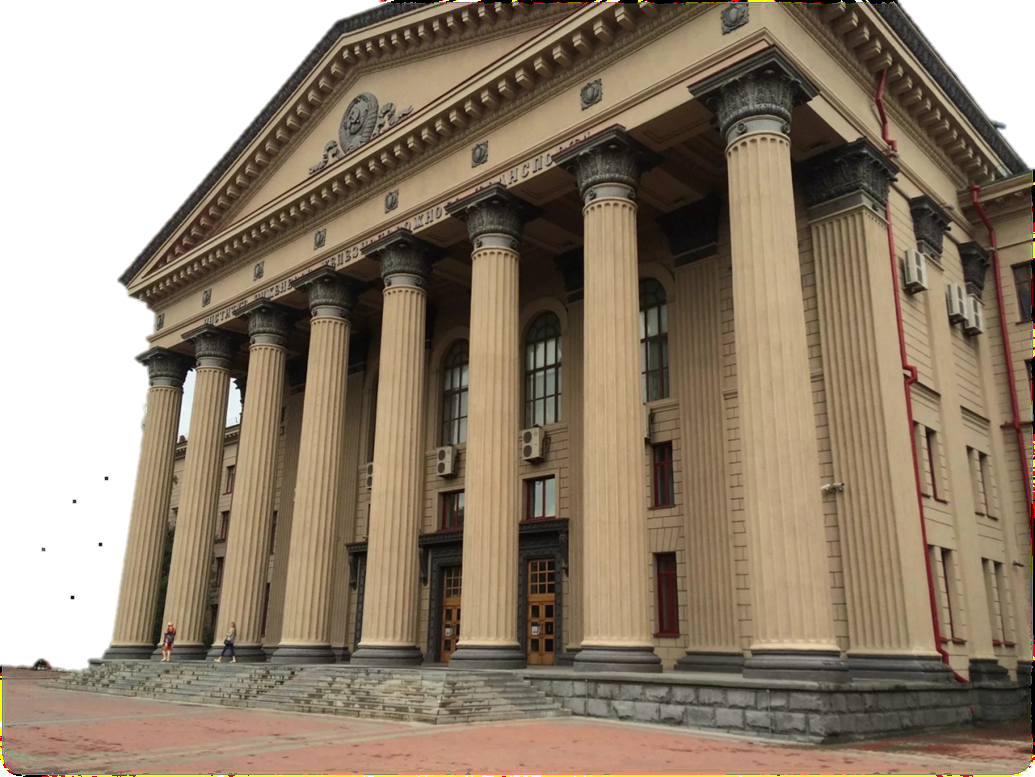 Технологическое
предпринимательство
как драйвер развития ВУЗа
Абрамов Андрей Дмитриевич
Проректор по научной работе  СГУПС
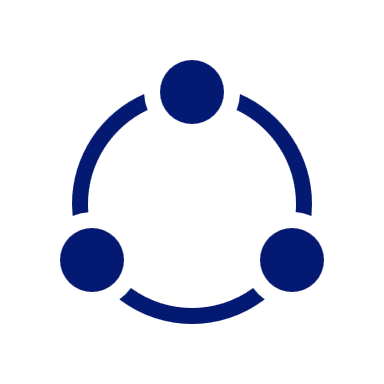 Концепция технологического развития в период до 2030 года
Концепцией технологического развития на период до 2030 года определяются вызовы, принципы и цели технологического развития на период до 2030 года. 

	Концепция разрабатывается в рамках реализации перечня поручений Президента Российской Федерации по итогам заседания Совета при Президенте Российской Федерации по стратегическому развитию и национальным проектам, состоявшегося 18 июля 2022 г. (№ Пр-1553 от 1 сентября 2022 г.).
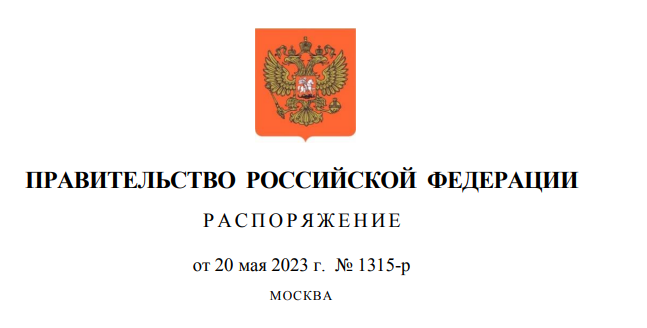 ФЕДЕРАЛЬНАЯ ИННОВАЦИОННАЯ ПЛОЩАДКА
2
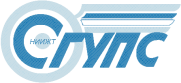 СТРАТЕГИЧЕСКИЕ ВЫЗОВЫ ГОСУДАРСТВА
1. ПЛАТФОРМА УНИВЕРСИТЕТСКОГО
ТЕХНОПРЕДПРИНИМАТЕЛЬСТВА
2. ПЕРЕДОВЫЕ ИНЖЕНЕРНЫЕ ШКОЛЫ
Малый экспорт высокотехнологичной  продукции
1791
Недопустимо малое количество стартапов
1 800
715,9
Китай
1 600
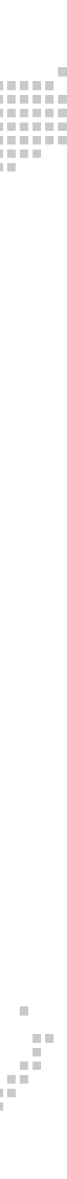 1393
1 400
208,7
Германия
1211
1186
1 200
1147 1146
1080
1 000
884
156,0
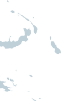 США
800
600
533
501
120,9
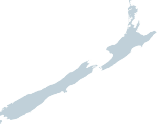 388
Франция
400
200
37
10,8
0
Россия
Великобритания
Швейцария
Сингапур
Ирландия
Израиль
Канада
Финляндия
ОАЭ
Россия
Бельгия
Германия
США
ФЕДЕРАЛЬНАЯ ИННОВАЦИОННАЯ ПЛОЩАДКА
3
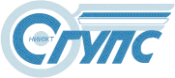 СТРАТЕГИЧЕСКИЕ ВЫЗОВЫ ГОСУДАРСТВА
4. ДЕЛАЕМ НАУКУ В РОССИИ
3. УНИВЕРСИТЕТЫ 3.0
Слабые позиции РФ по объему исследований и разработок в секторе Высшего образования
Уменьшение численности молодых ученых
в РФ с 2010 года почти на 20%
75612
США КНР
Германия Япония Франция Канада
Великобритания
Италия Республика Корея
Австралия
Турция Испания Нидерланды Швейцария
Польша
Швеция
Мексика
18  Россия
Тайвань
Австрия
74,7
76813
75715
73869
75498
71492
71194
66376
41,1
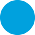 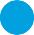 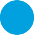 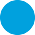 60634
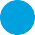 58537
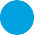 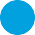 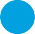 25,1
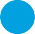 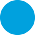 19,8
14
12,1
12
2010
2011
2012
2013
2014
2015
2016
2017
2018
2019
8,5
8,1
7,7
ФЕДЕРАЛЬНАЯ ИННОВАЦИОННАЯ ПЛОЩАДКА
4
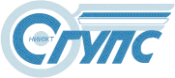 Уменьшение числа выпускников аспирантуры в РФ с 2010 года на 50%
7,3
6,2
5,8
5,3
35162
34733
33763
33082
4,6
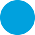 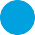 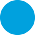 28273
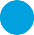 4,6
25992
25826
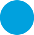 4,1
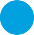 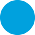 18069
17729
40
15453
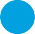 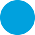 3,9
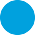 3,6
2010
2011
2012
2013
2014
2015
2016
2017
2018
2019
Стратегические проекты
в программе развития университета
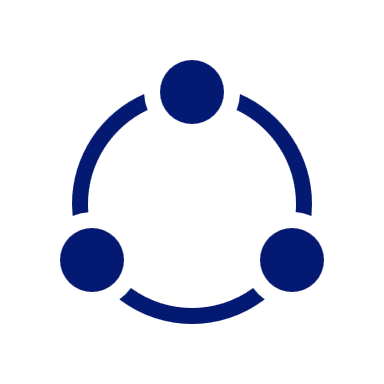 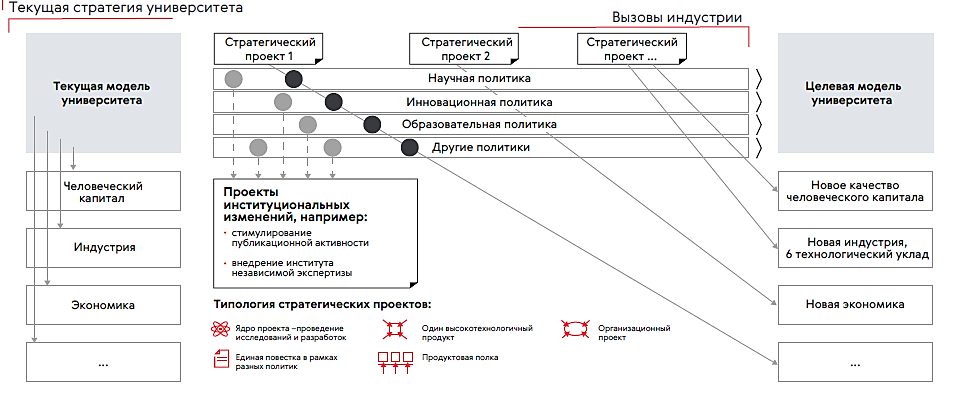 ФЕДЕРАЛЬНАЯ ИННОВАЦИОННАЯ ПЛОЩАДКА
5
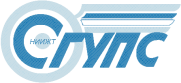 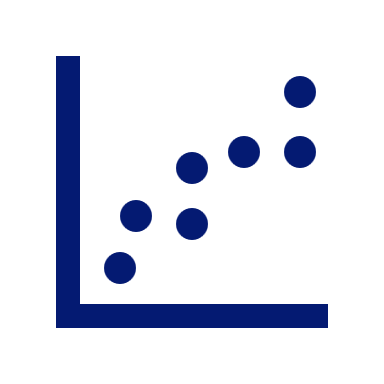 Трансформация экосистемы университета
выход за рамки инновационной экосистемы
СТРАТЕГИЧЕСКИЕ ПРОЕКТЫ
ПРЕДПРИНИМАТЕЛЬСТВО
скрининг и подготовка студентов к 
массовому предпринимательству
бизнес-инкубатор
центр развития инновационных  компетенций
стартап-STUдия
центр трансфера технологий
спин-компании
цифровая платформа для сбора, хранения и обработки инновационных проектов
доведение разработок мирового уровня до 9 уровня TRL
Новые материалы и технологии в транспортном строительстве
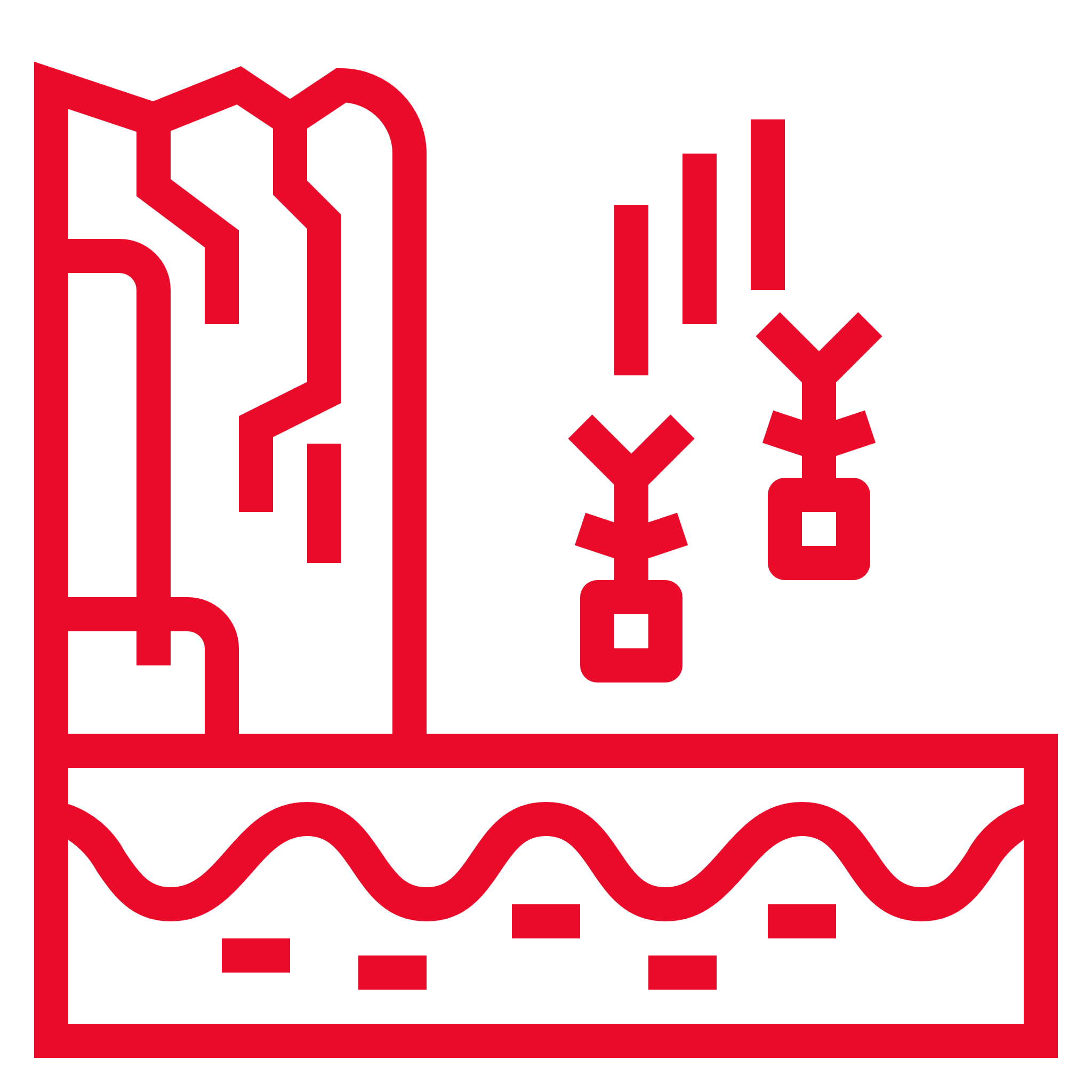 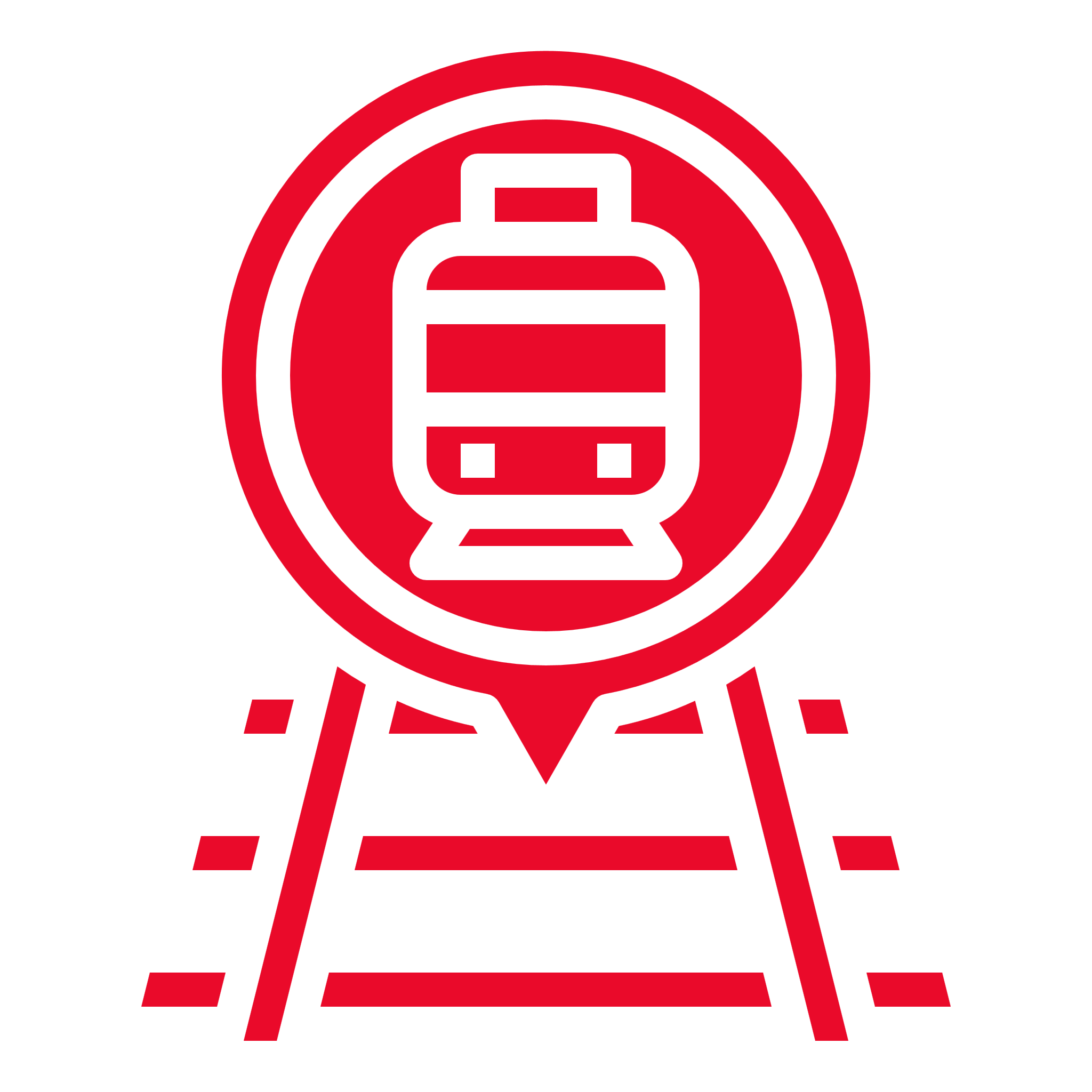 Передовые транспортно-технологические комплексы
НАУКА
поддержка продуктовых команд, новых лабораторий или программ (greenfield’ов) и прорывных R&D-проектов
развитие и реализация прорывных научных исследований и разработок
пространства для технологического эксперимента и прототипирования продукции
новая модель аспирантуры
ИНСТИТУЦИОНАЛЬНЫЕ ИЗМЕНЕНИЯ
Развитие транспортно-логистических систем и транспортное планирование городских агломераций
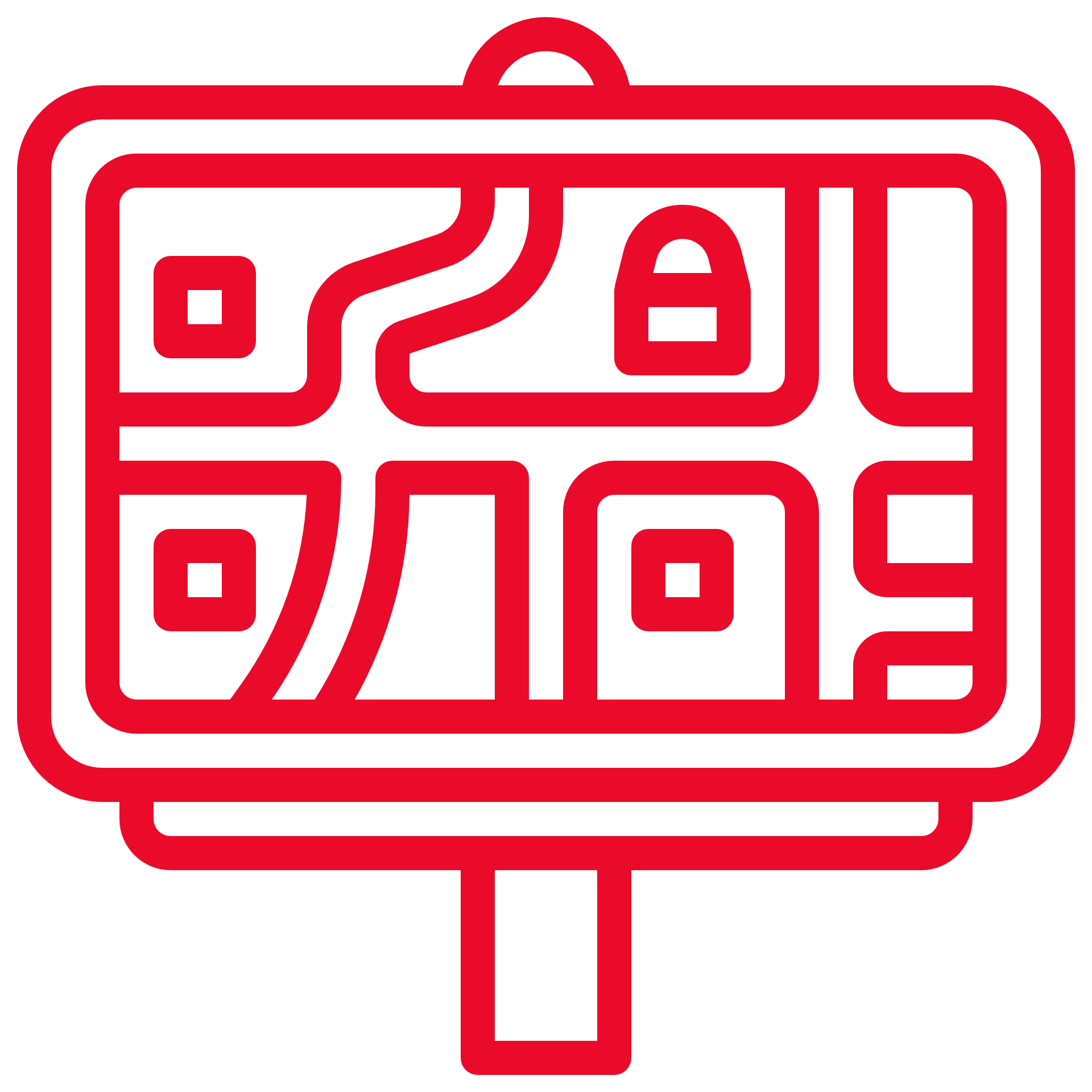 ОБРАЗОВАНИЕ
индивидуальные образовательные траектории
новые направления подготовки для приоритетных направлений НТР
дополнительные профессиональные программы на основе их общественно-профессиональной аккредитации
наполнение централизованной платформы новых образовательных технологий интерактивными обучающими формами и создание сервисов интерактивного обучения: симуляторы, онлайн-тренажеры, игры
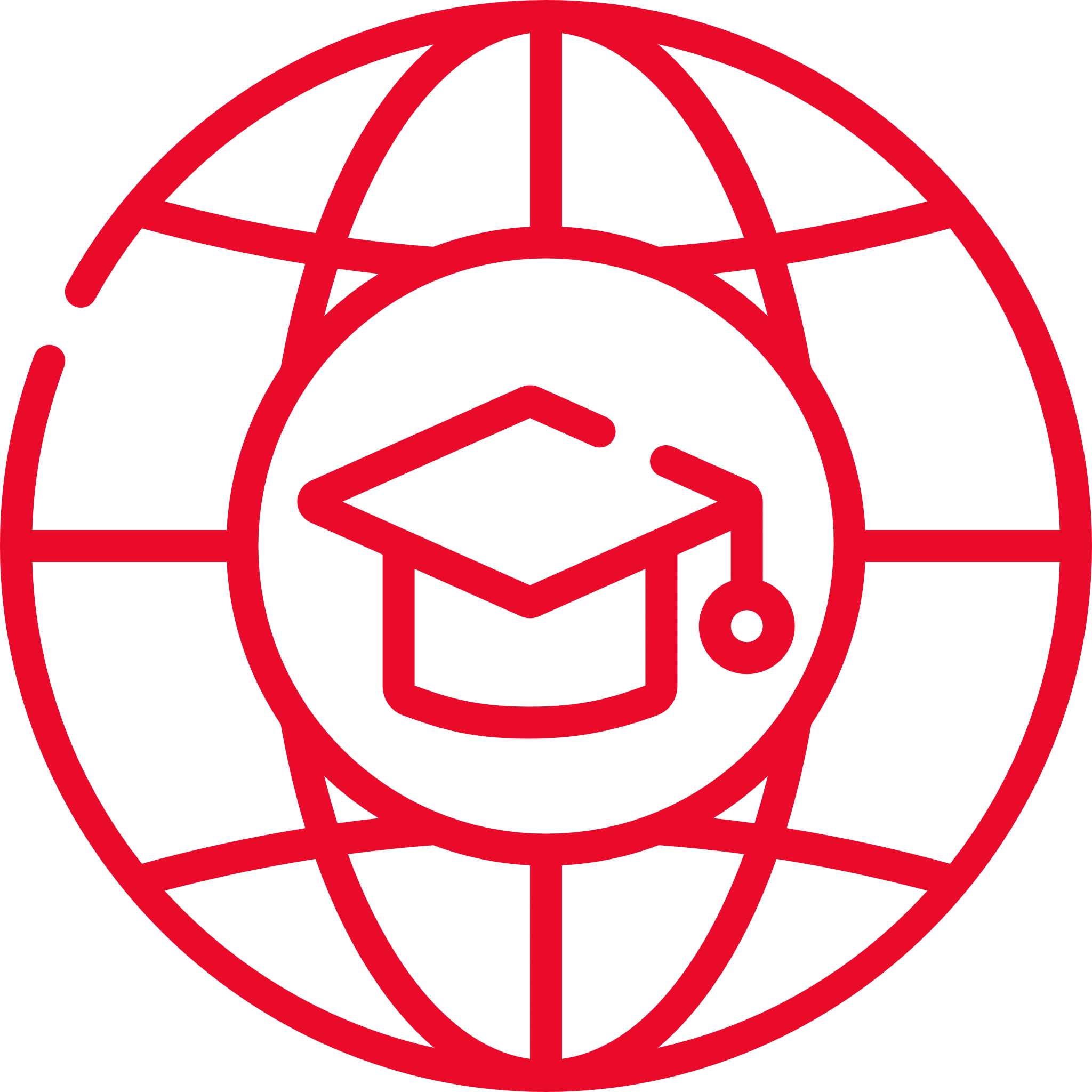 Развитие человеческого капитала региона
ППС
ОБУЧАЮЩИЕСЯ
МОЛОДЫЕ УЧЕНЫЕ
ФЕДЕРАЛЬНАЯ ИННОВАЦИОННАЯ ПЛОЩАДКА
6
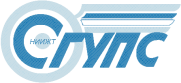 Высшая инженерная школа по строительству и эксплуатации транспортных сооруженийЦентры компетенций СГУПС
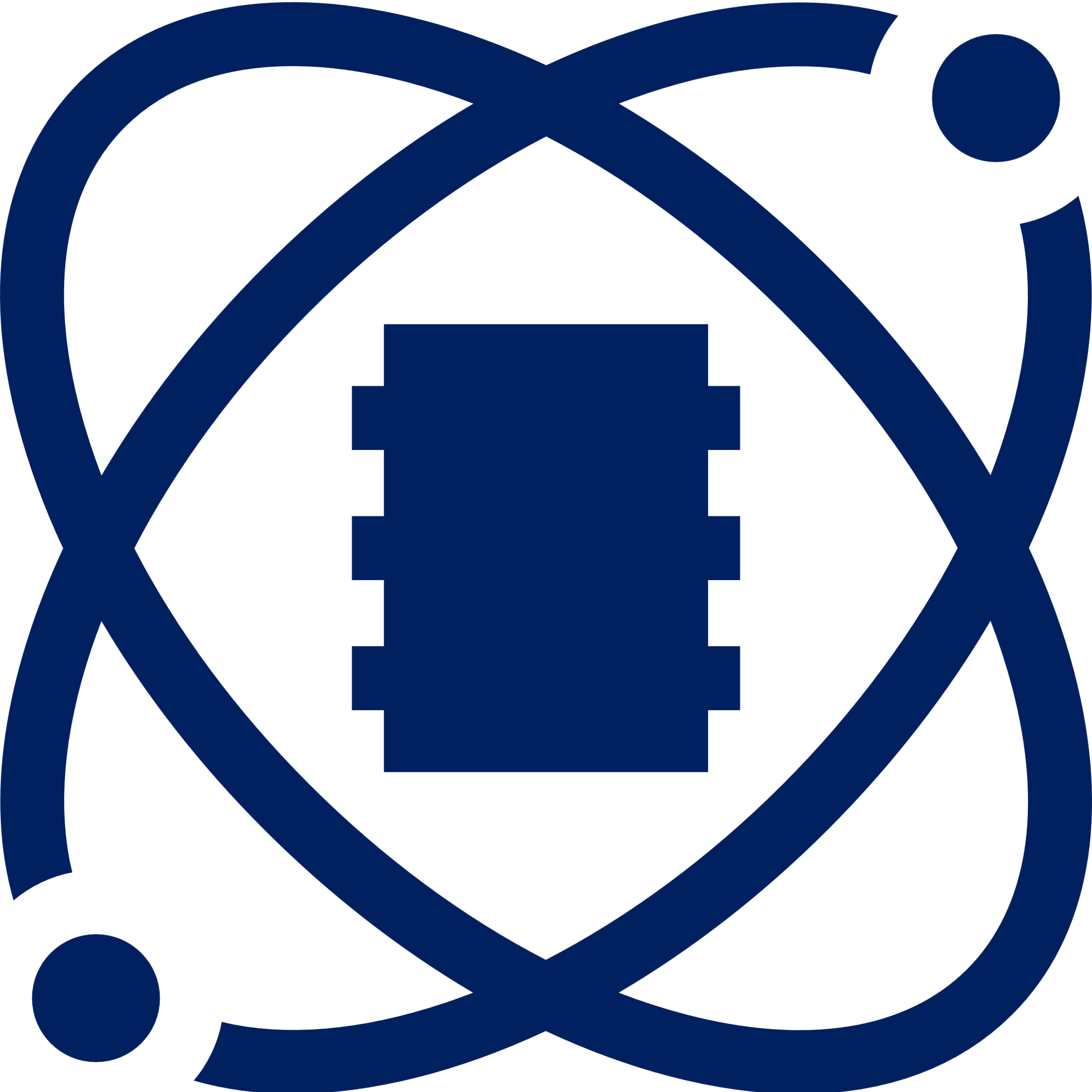 ФЕДЕРАЛЬНАЯ ИННОВАЦИОННАЯ ПЛОЩАДКА
7
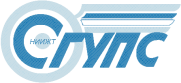 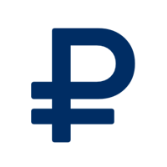 Выполненный объем научно-исследовательских работ
ФЕДЕРАЛЬНАЯ ИННОВАЦИОННАЯ ПЛОЩАДКА
8
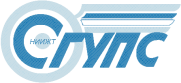 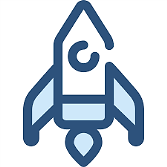 Инновационное развитие университета
СГУПС –УЧАСТНИК ФЕДЕРАЛЬНЫХ ИНИЦИАТИВ
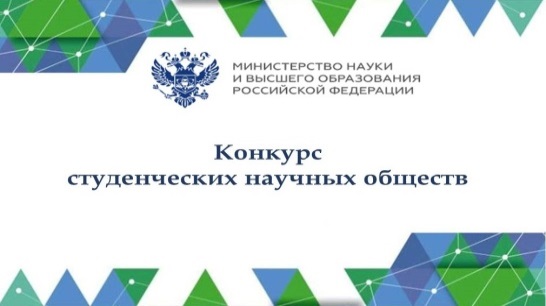 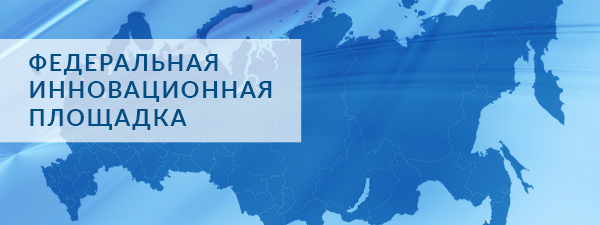 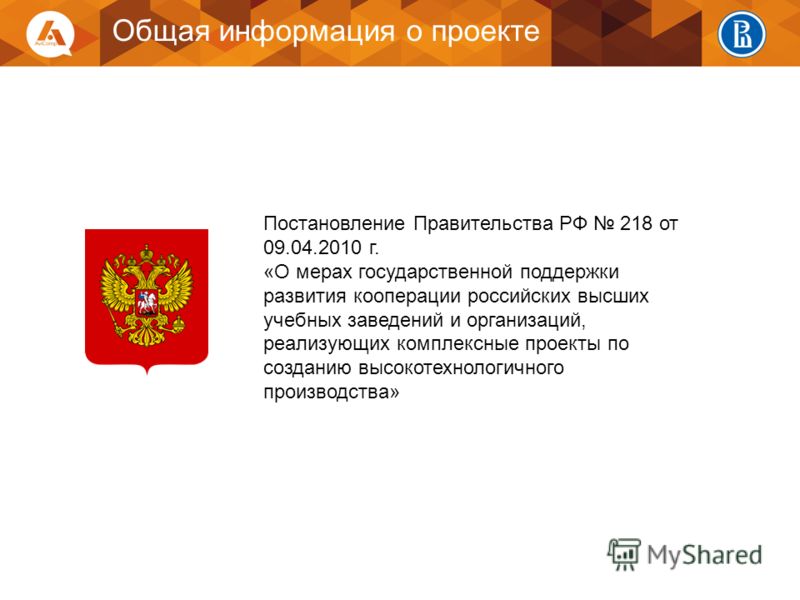 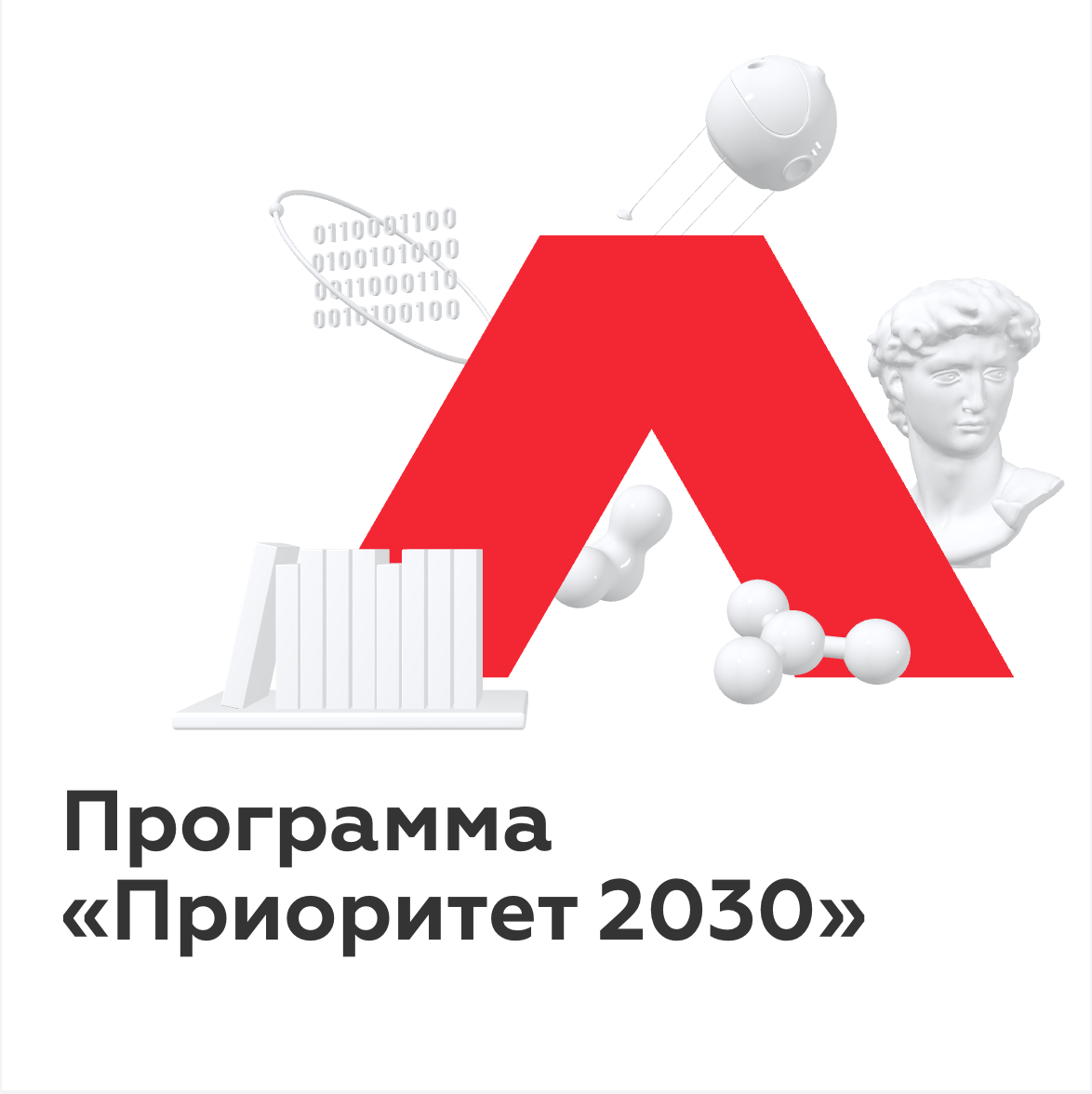 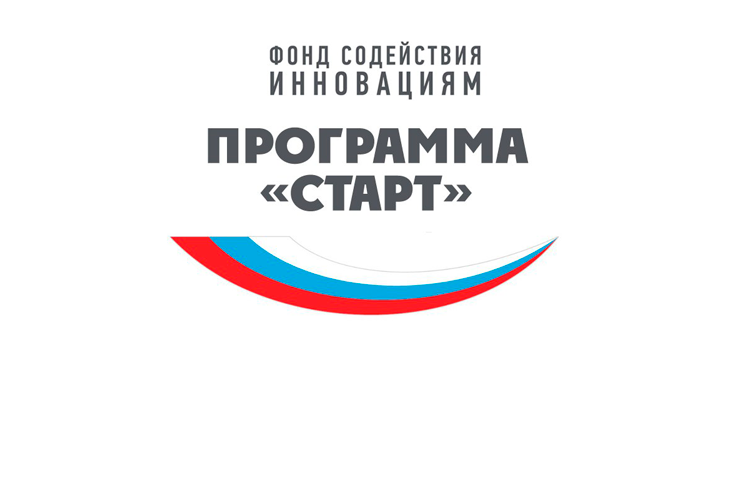 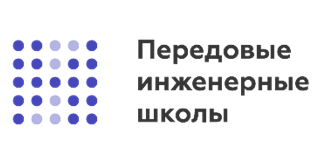 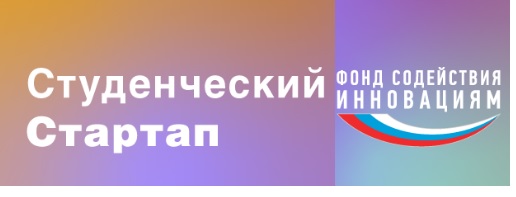 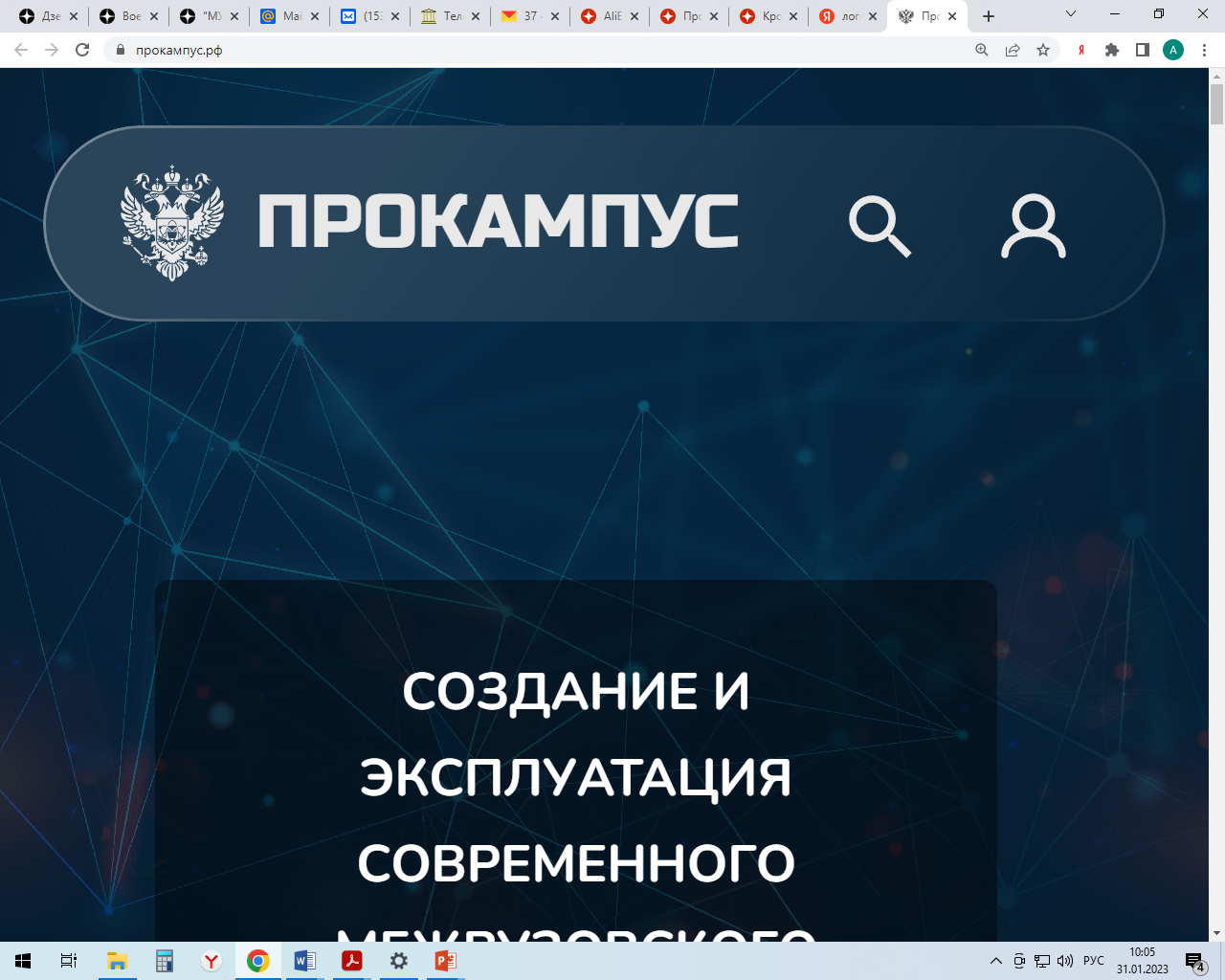 ФЕДЕРАЛЬНАЯ ИННОВАЦИОННАЯ ПЛОЩАДКА
9
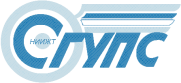 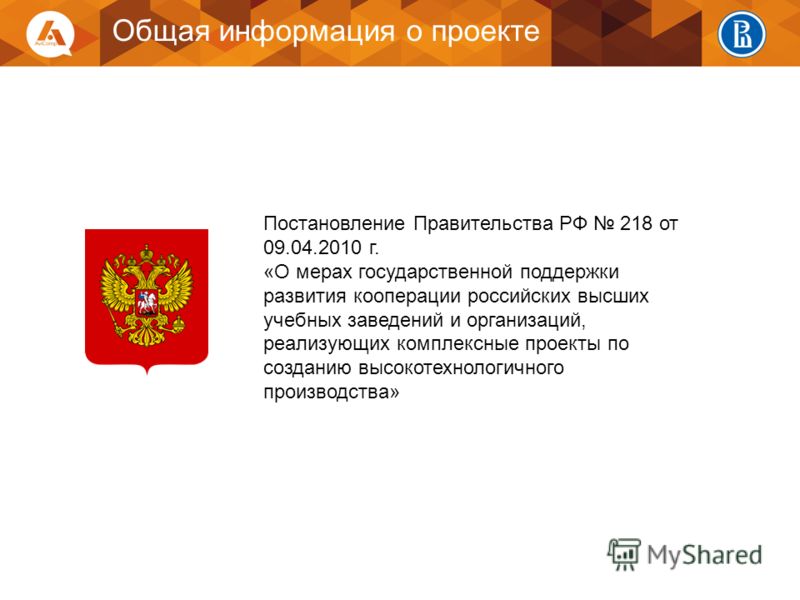 Постановление правительства №218
Проект «Рельсошлифовальный поезд 2.0»
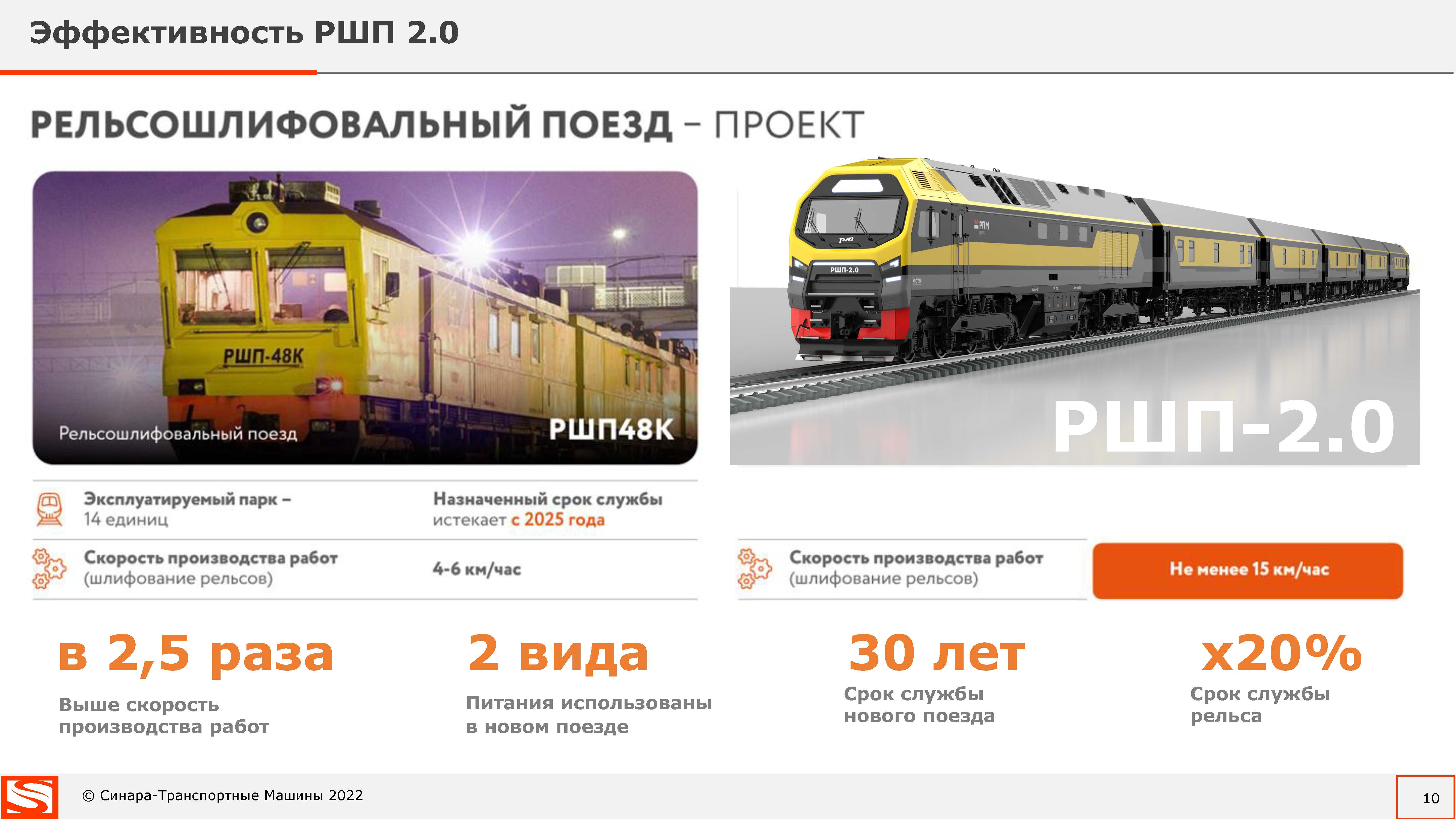 ФЕДЕРАЛЬНАЯ ИННОВАЦИОННАЯ ПЛОЩАДКА
10
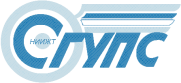 10
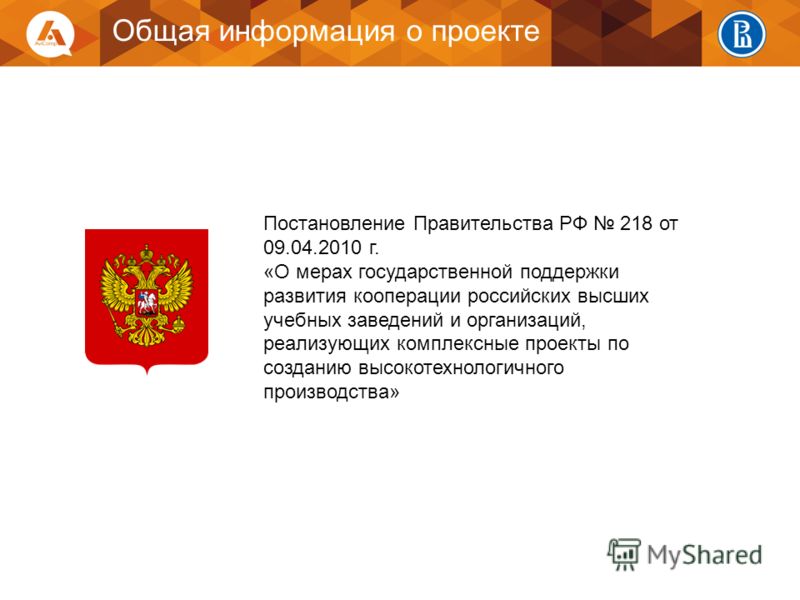 Постановление правительства №218
Проект «Рельсошлифовальный поезд 2.0»
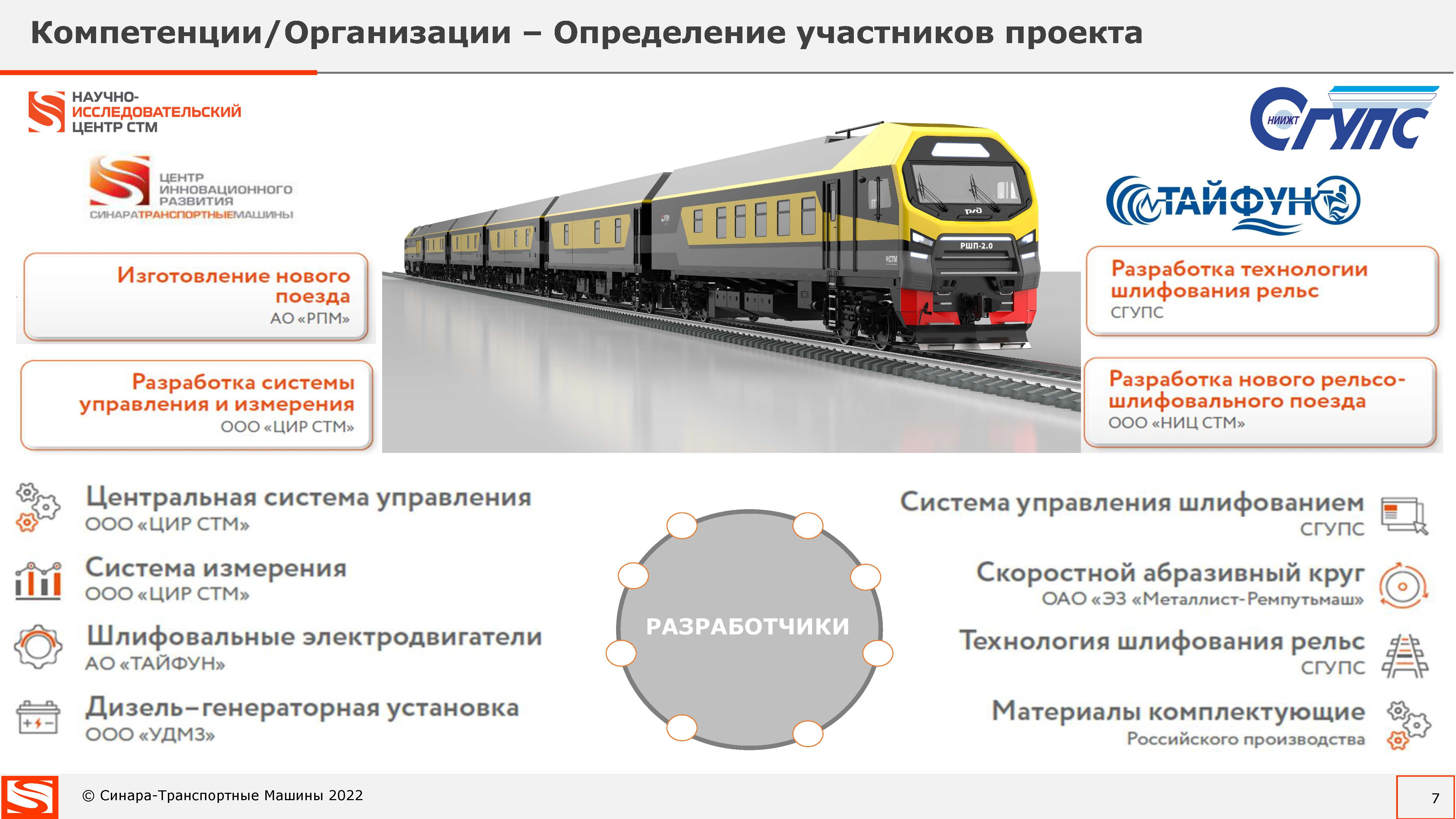 ФЕДЕРАЛЬНАЯ ИННОВАЦИОННАЯ ПЛОЩАДКА
11
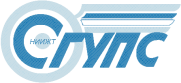 11
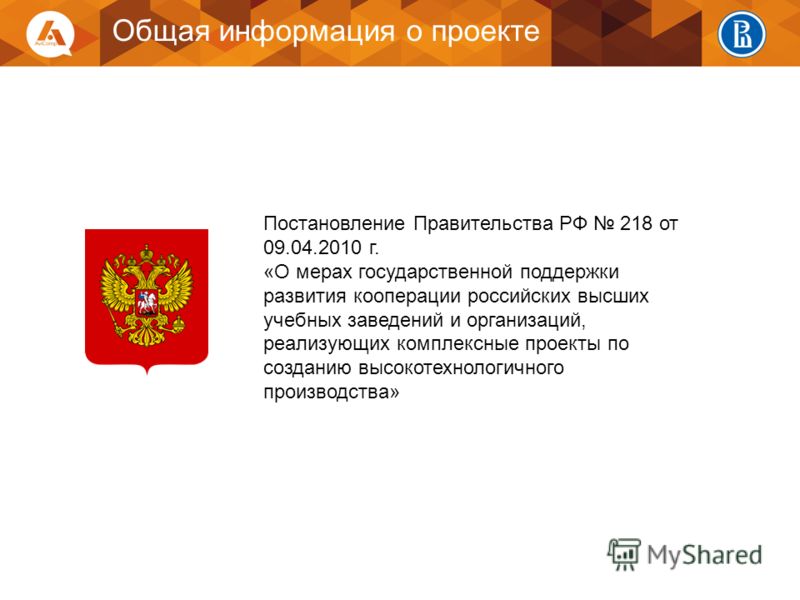 Проект «Рельсошлифовальный поезд 2.0»
Совет НТС на 27.04.23
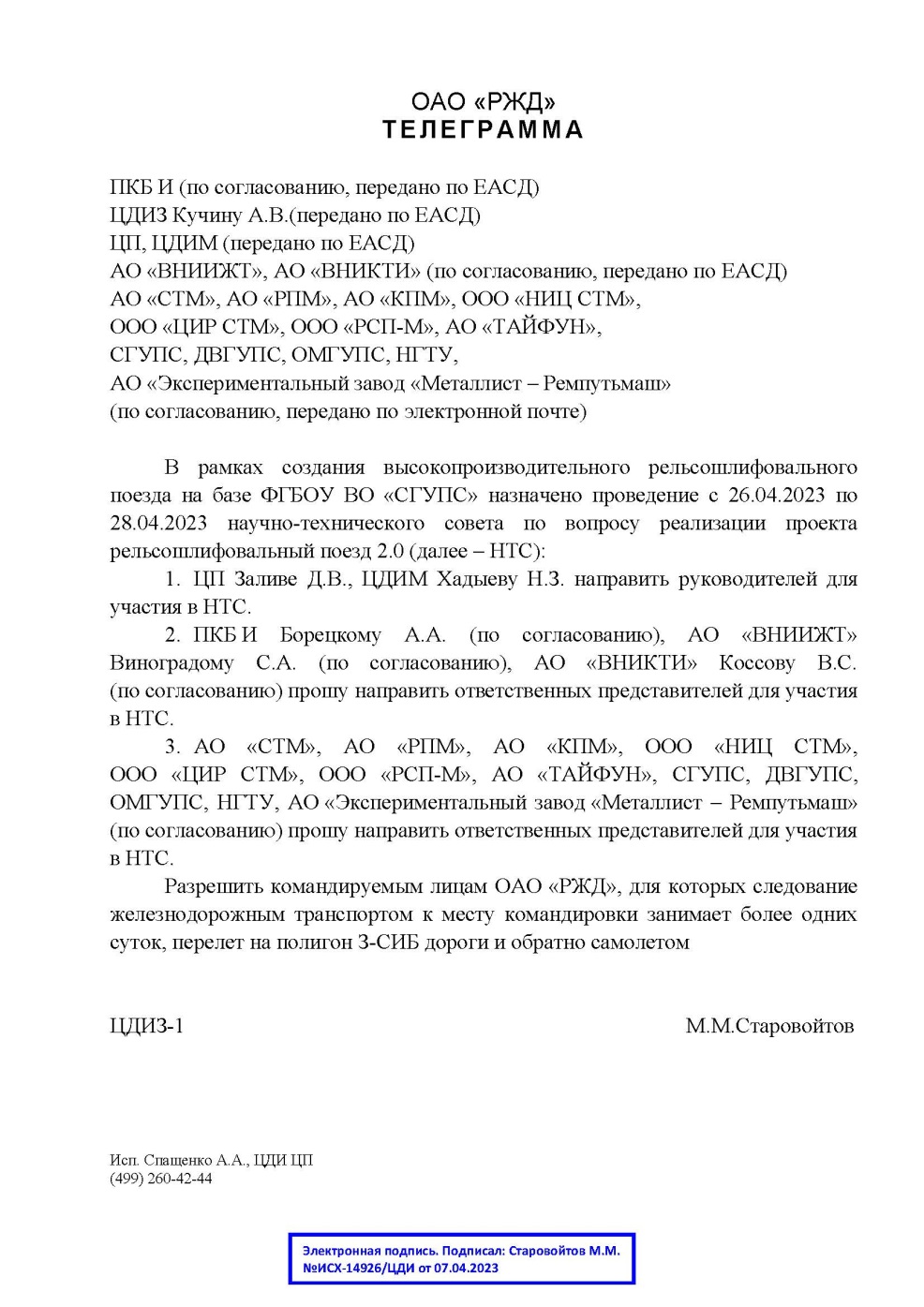 ФЕДЕРАЛЬНАЯ ИННОВАЦИОННАЯ ПЛОЩАДКА
12
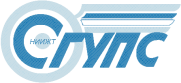 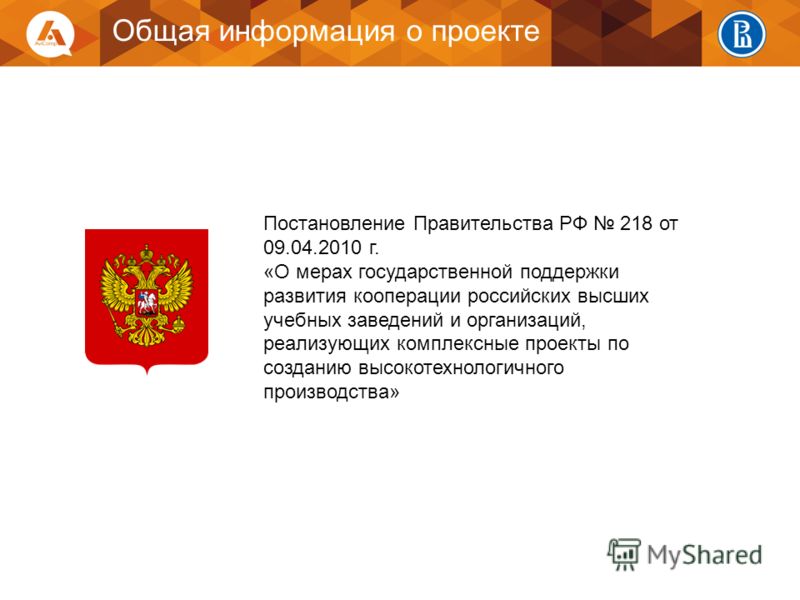 Постановление правительства №218
Проектный офис «Путевые машины»
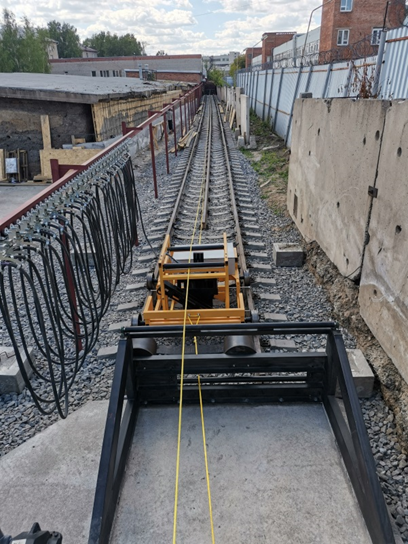 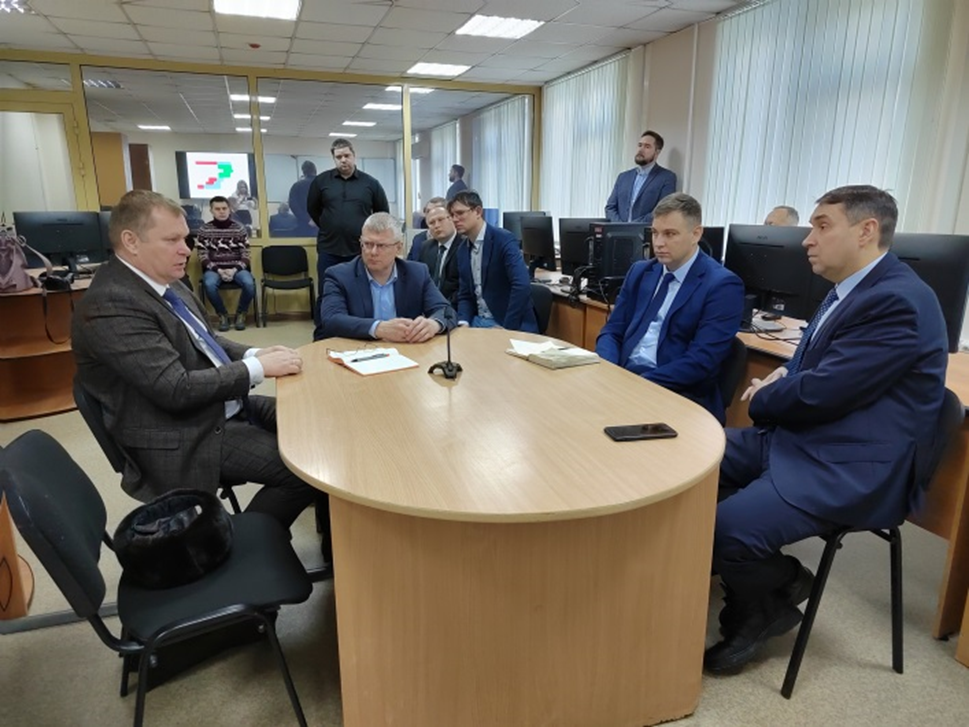 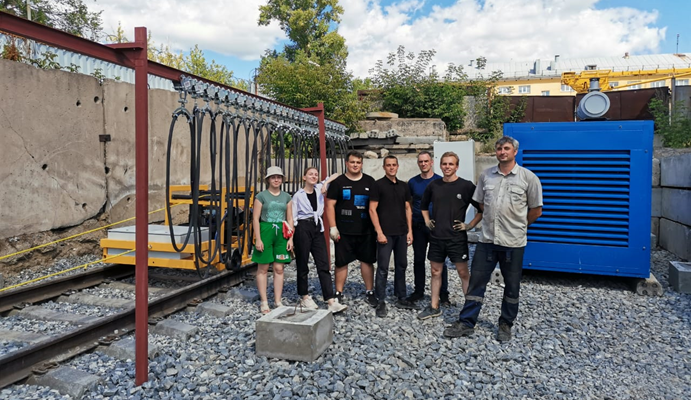 Представители проектного офиса
 «Путевые машины»
Рабочее совещание в проектном офисе с представителями АО «СТМ»
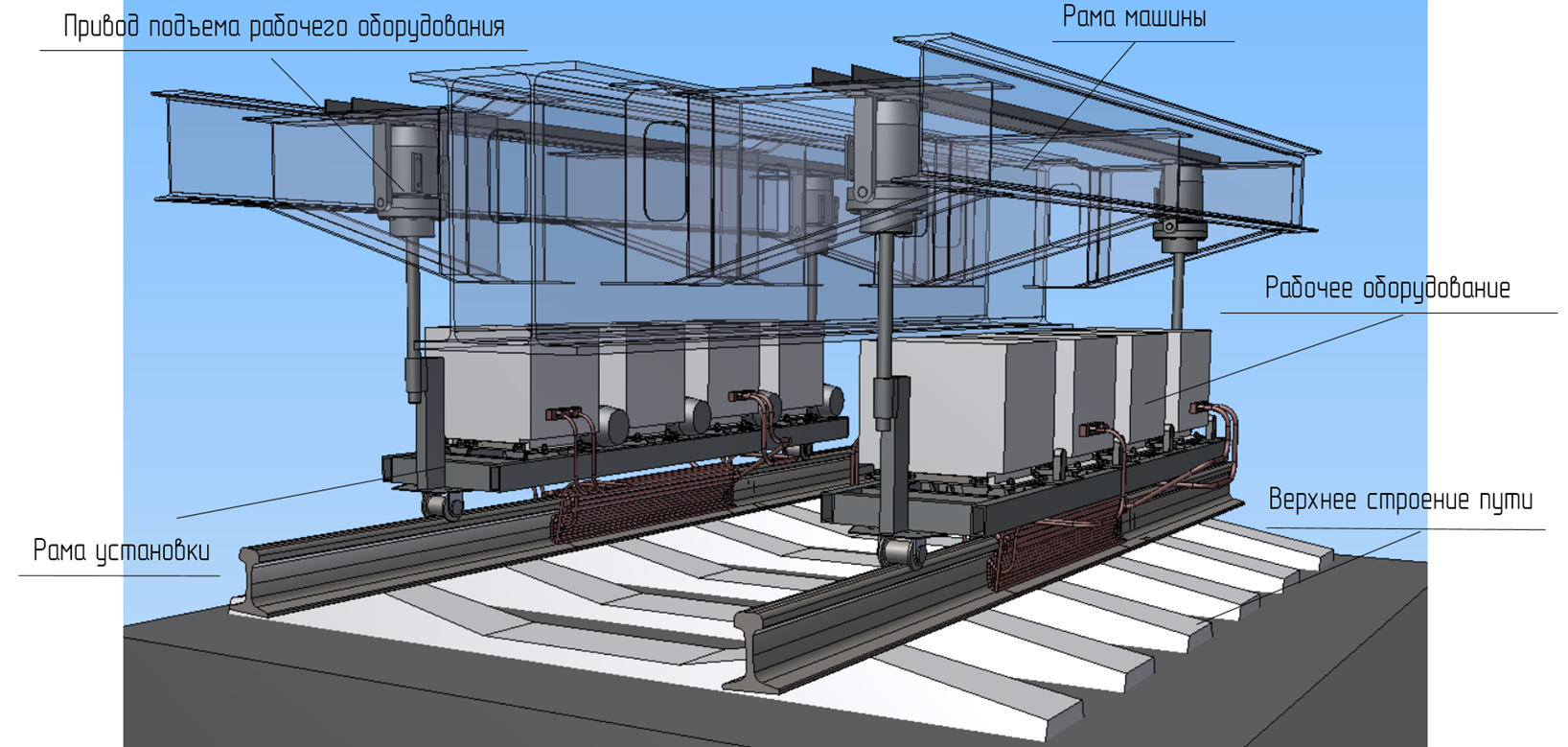 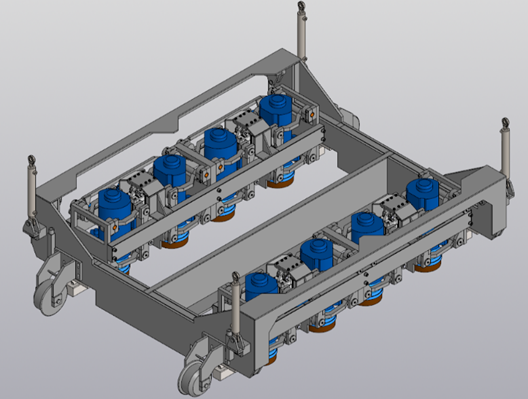 Мобильное индукционное устройство
для нагрева рельсовых плетей
Экспериментальный полигон СГУПС
Эскизный проект шлифовальной тележки
ФЕДЕРАЛЬНАЯ ИННОВАЦИОННАЯ ПЛОЩАДКА
13
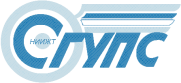 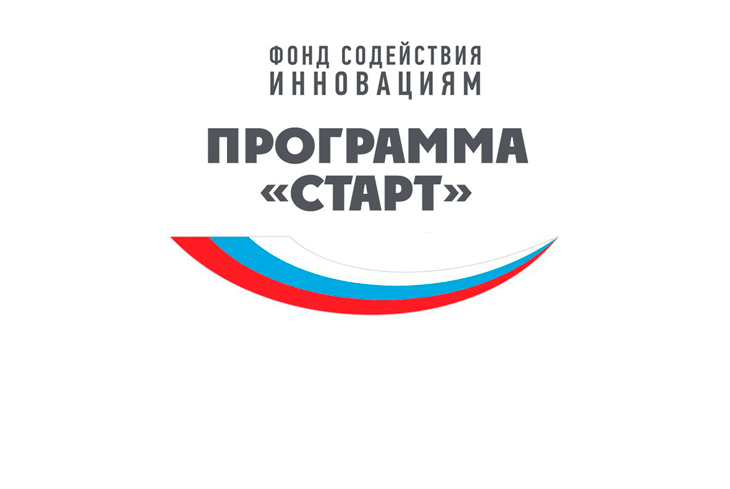 Конкурс грантов по программе «Старт»
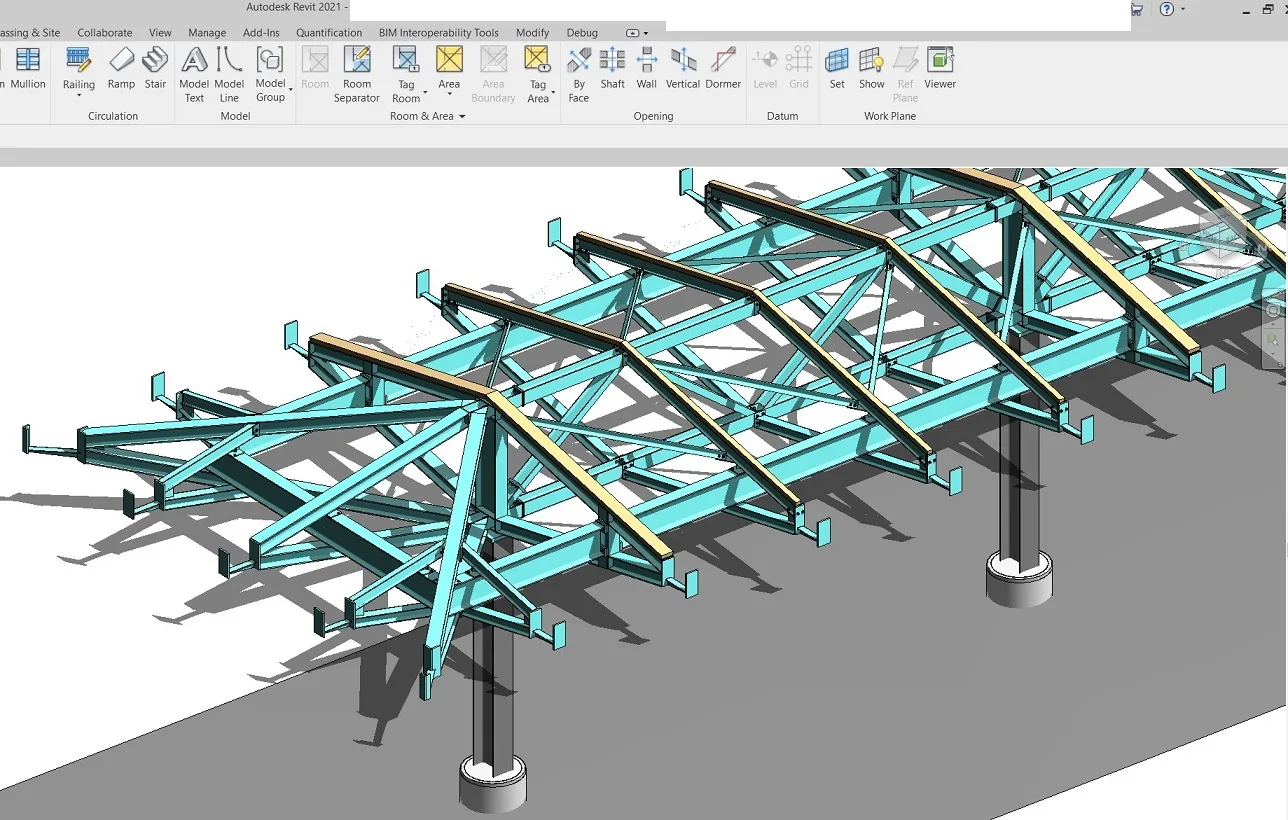 Тема гранта: 
«Разработка программного обеспечения
 для анализа IFC-моделей»
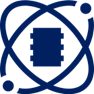 Руководитель:
доцент каф. «Мосты» 
Ращепкин Артем Алексеевич
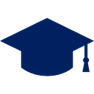 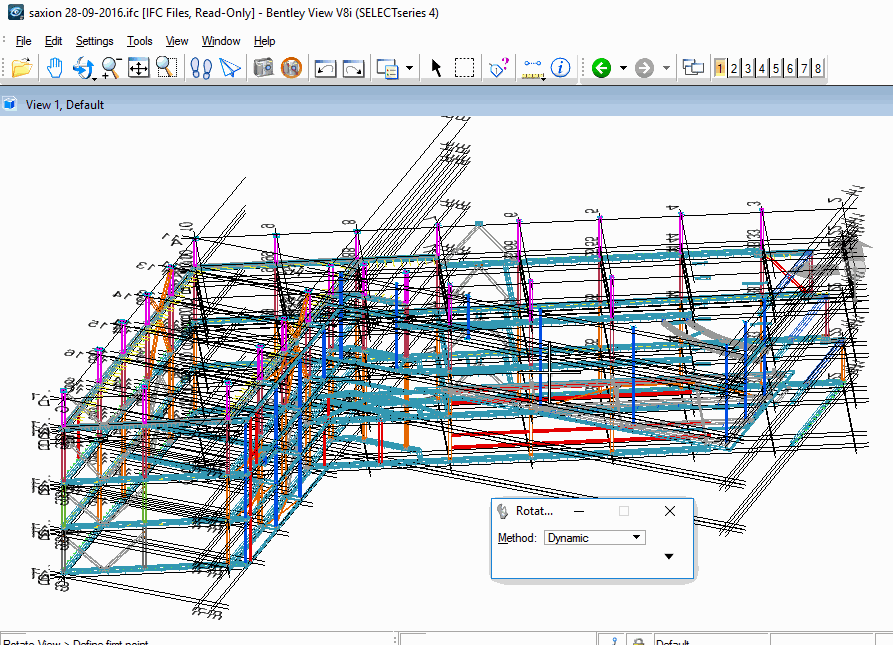 Общая сумма:
4 млн руб.
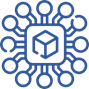 IFC – открытый формат данных, который поддерживают практически все известные САПР-программы (и не только САПР). Формат IFC позволяет зафиксировать BIM-модель на определенном этапе разработки проекта, закрепленный за конкретным пользователем.
ФЕДЕРАЛЬНАЯ ИННОВАЦИОННАЯ ПЛОЩАДКА
14
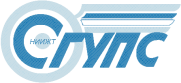 14
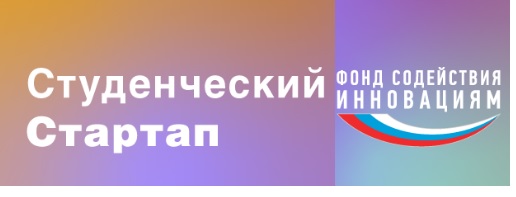 СТУДЕНЧЕСКИЙ СТАРТАП
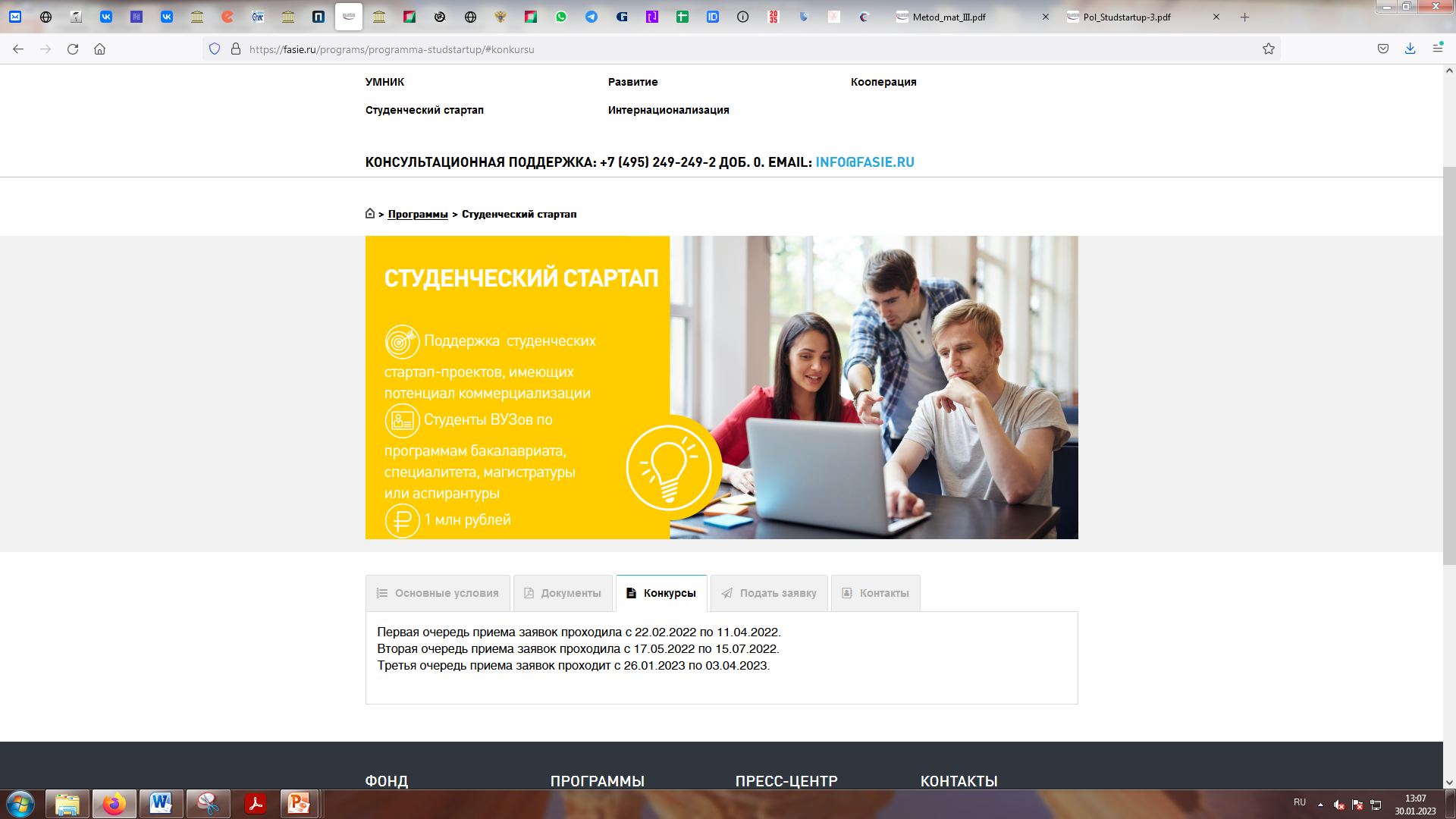 Поддержка студенческих  стартап-проектов, имеющих потенциал коммерциализации
Студенты ВУЗов по программам бакалавриата, специалитета, магистратуры или аспирантуры
1 млн рублей
1  – Первая очередь приема заявок проходила с 22.02.2022 по 11.04.2022.
 9  – Вторая очередь приема заявок проходила с 17.05.2022 по 15.07.2022.
13 – Третья очередь приема заявок проходит с 26.01.2023 по 3.04.2023.
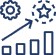 Не прошел формальную проверку 1

Прошли формальную проверку: 8
1
ВЫИГРАНО: 2 
по 1 млн. руб.
Подано 
работ: 
9
2
- Разработка 3D шоурумов виртуальной реальности для застройщиков
- Мобильные средства неразрушающего контроля
6
ФЕДЕРАЛЬНАЯ ИННОВАЦИОННАЯ ПЛОЩАДКА
15
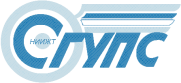 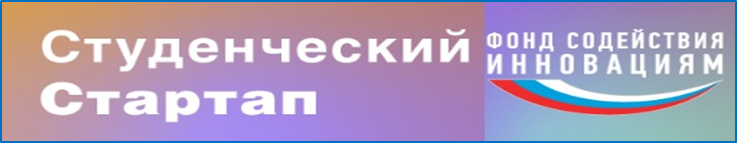 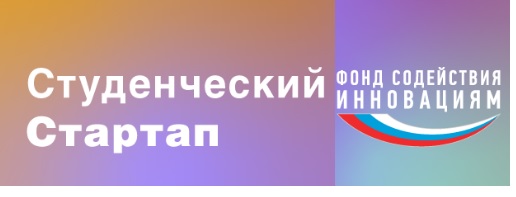 Программа «Акселератор ДВИЖ 2023»
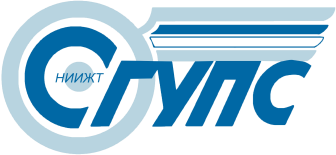 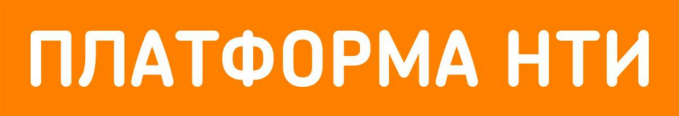 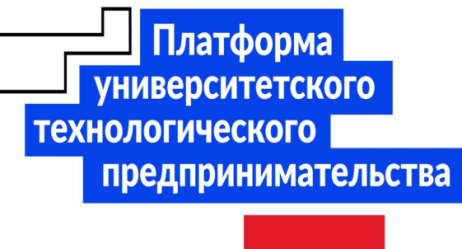 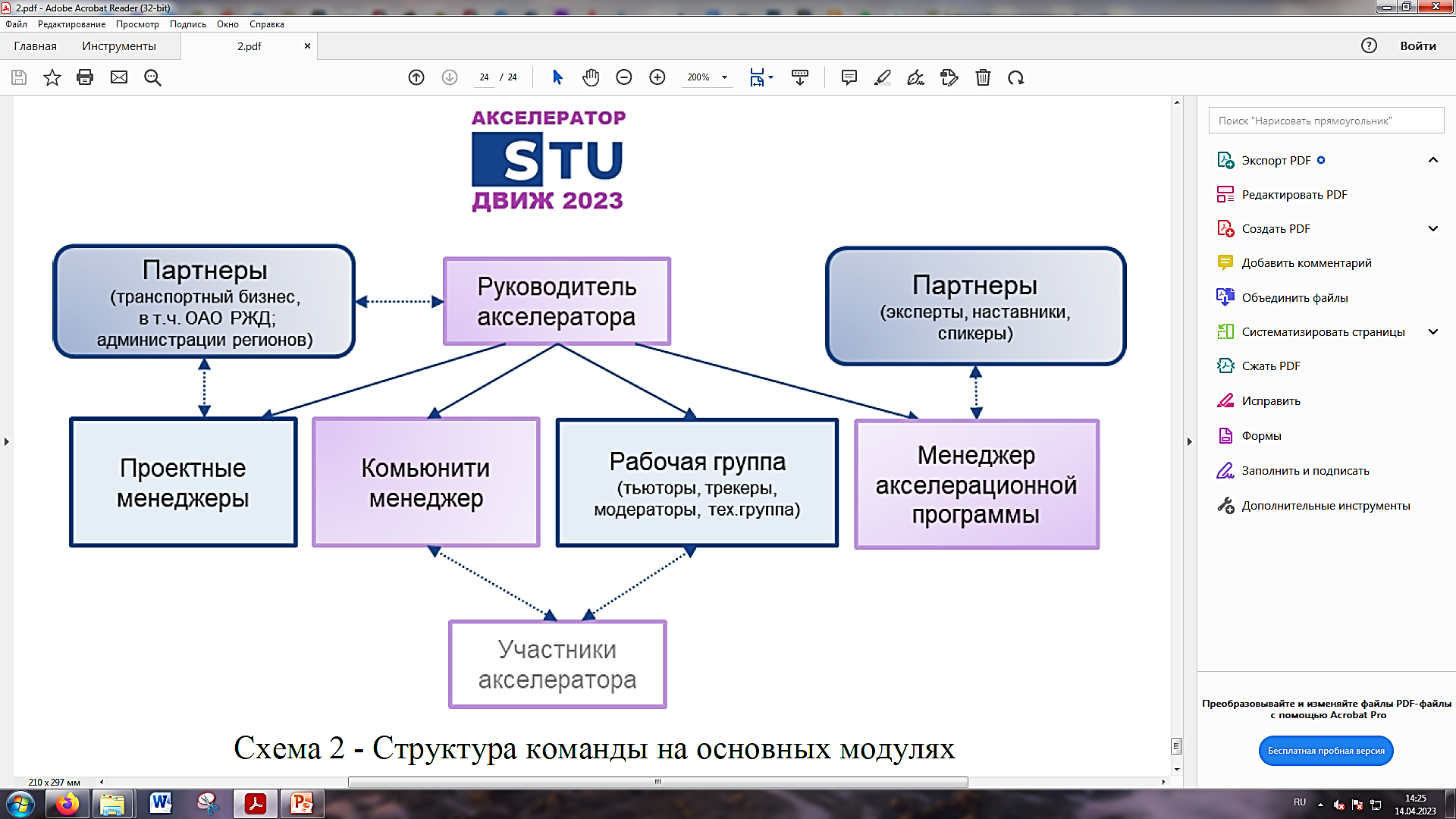 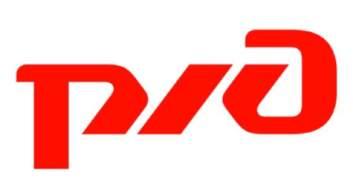 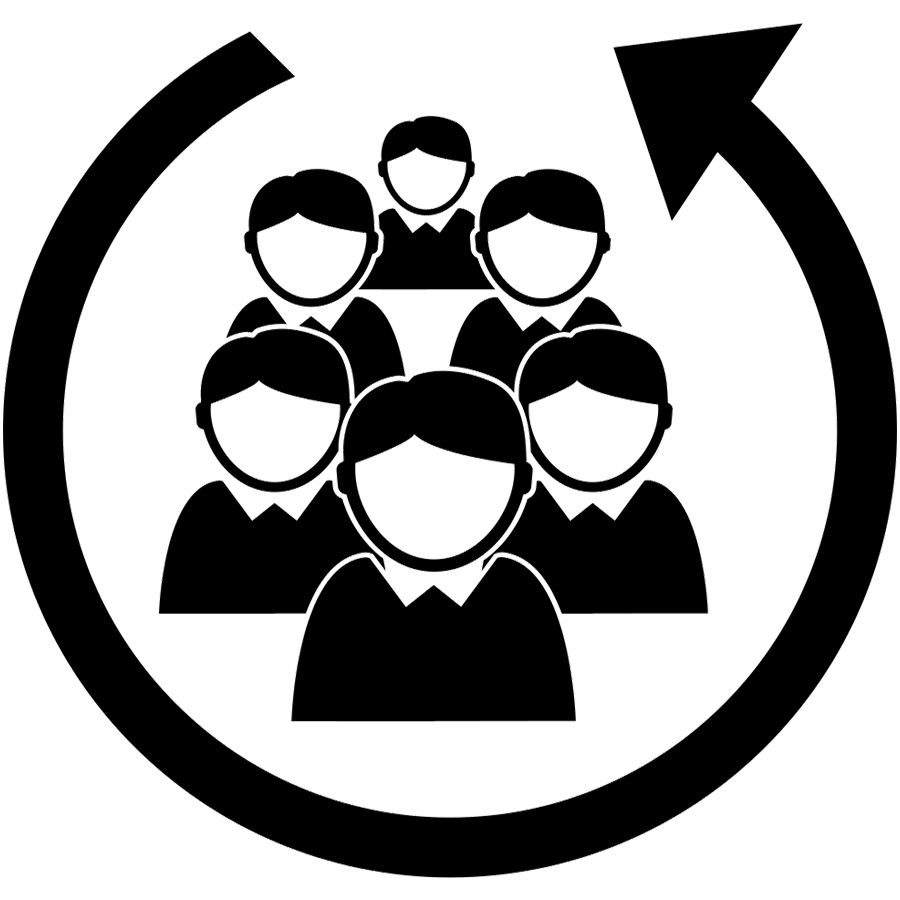 600 студентов
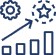 47 мероприятий
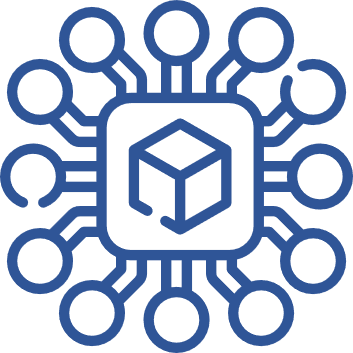 Направления: 
«Передовые транспортно-технологические комплексы»
«Новые материалы и технологии в транспортном строительстве»
«Управление транспортно-логистическими системами агломераций и регионов Сибири и Дальнего Востока»
50 стартапов
ФЕДЕРАЛЬНАЯ ИННОВАЦИОННАЯ ПЛОЩАДКА
16
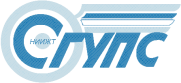 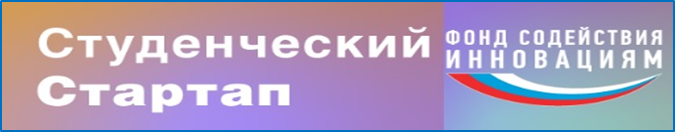 Студенческие гранты СГУПС
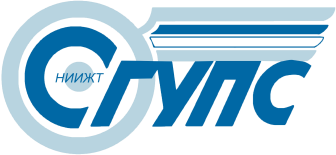 2
3
1
КОНКУРС
12.04.2023
ПРИЕМ ЗАЯВОК
31.03.2023
СДАЧА ОТЧЕТОВ
17.11.2023
1
количество выделяемых
вузом грантов ежегодно
комиссия по оценке проектов
10 шт.
25 тыс. р
объем одного  гранта
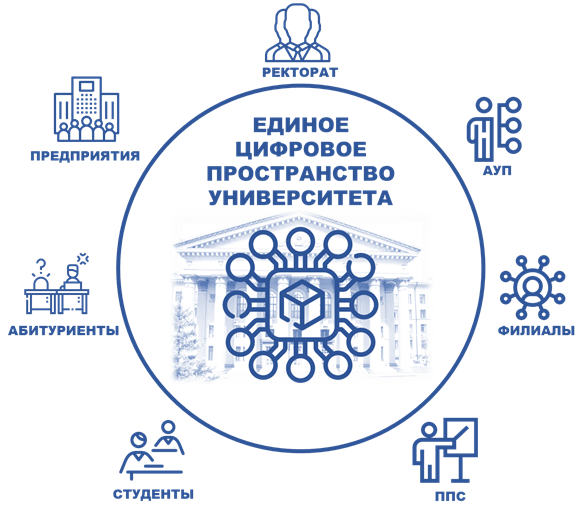 получили возможность  участия
возможность, как индивидуального, так и командного участия
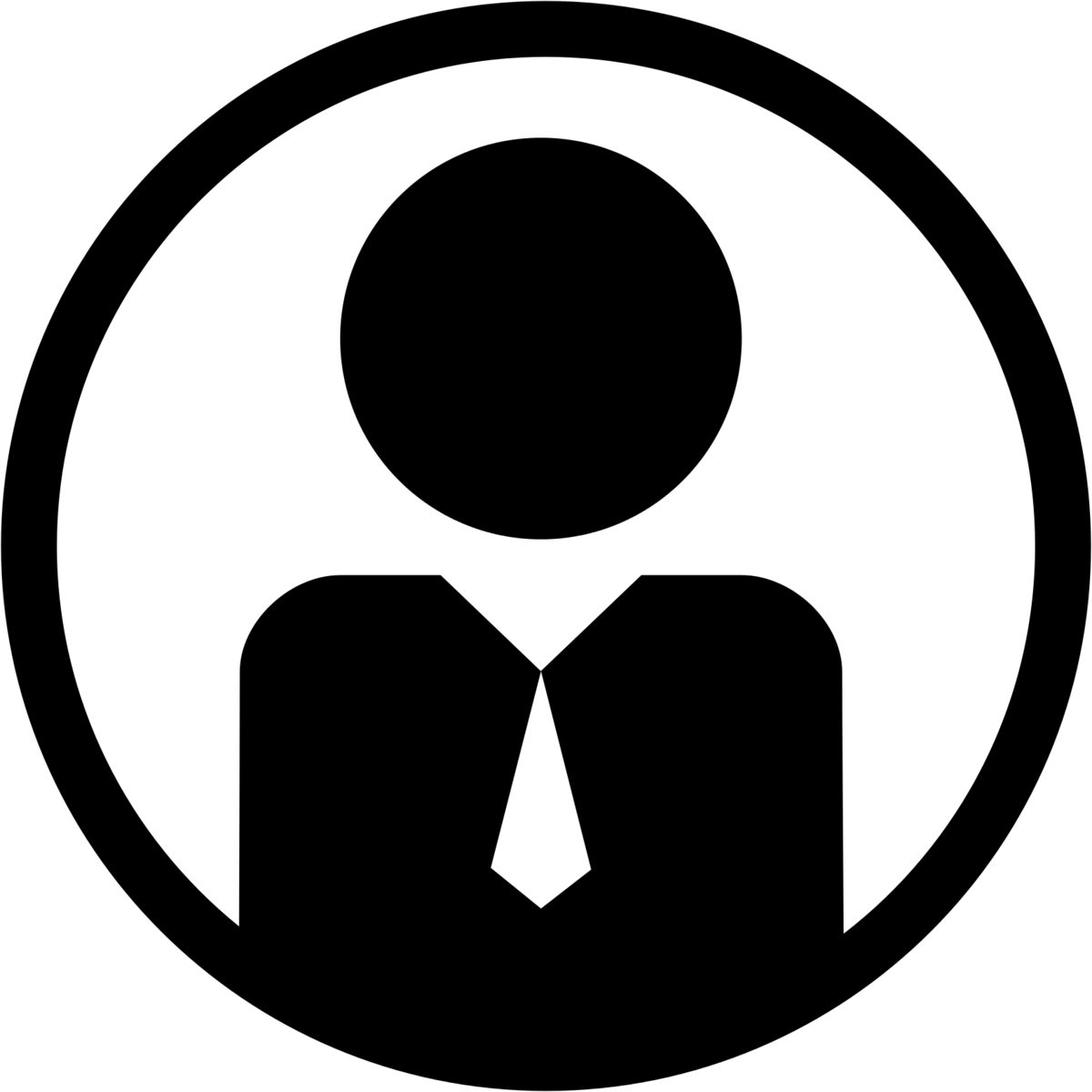 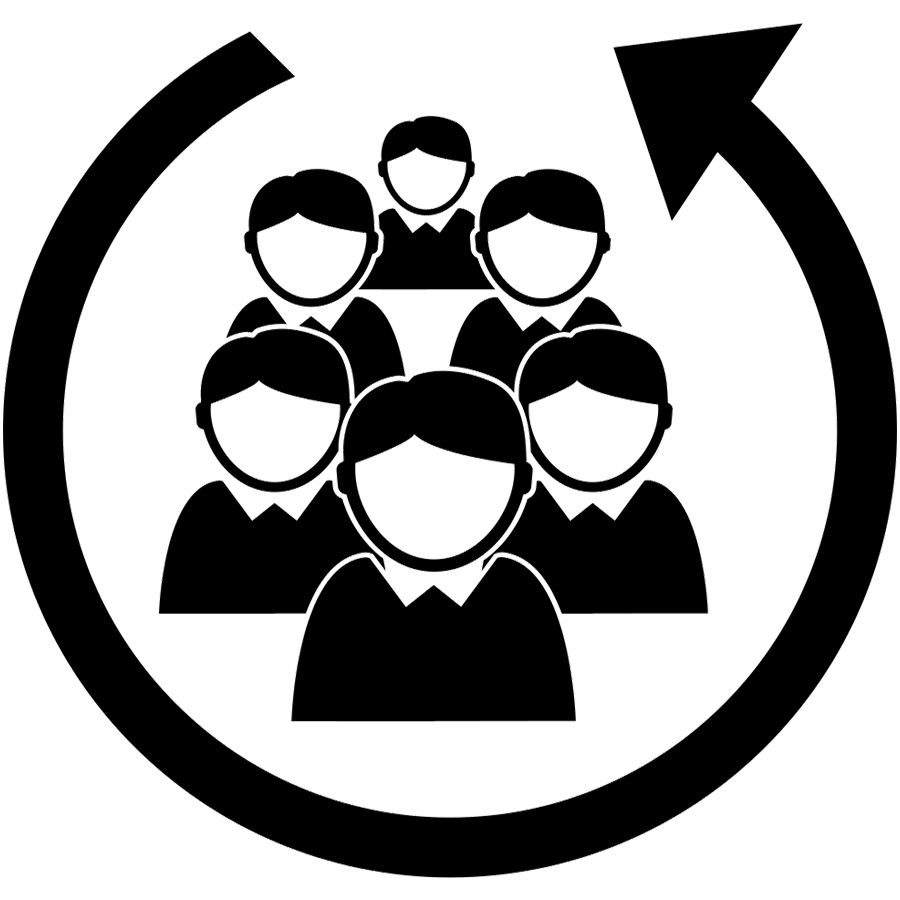 СТУДЕНТЫ
1 КУРСА
ФЕДЕРАЛЬНАЯ ИННОВАЦИОННАЯ ПЛОЩАДКА
17
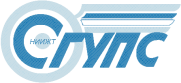 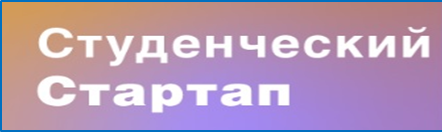 Программа «Стартап как диплом»
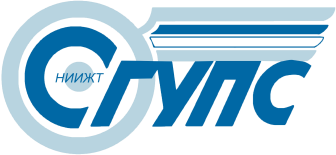 БЛОК БИЗНЕС-ПЛАНИРОВАНИЯ
СТРУКТУРА ДИПЛОМА
ГРАФИК РАБОТЫ
ДОПОЛНИТЕЛЬНОЕ ОБУЧЕНИЕ СТУДЕНТОВ


Маркетинг. Оценка рынка
Разработка продукта и проверка его востребованности
Технологическое предпринимательство (создание стартапа, фандрайзинг)
Выведение продукта на рынок
Патентный поиск
Бизнес-планирование
ОТБОР СТУДЕНТОВ   
23 студента
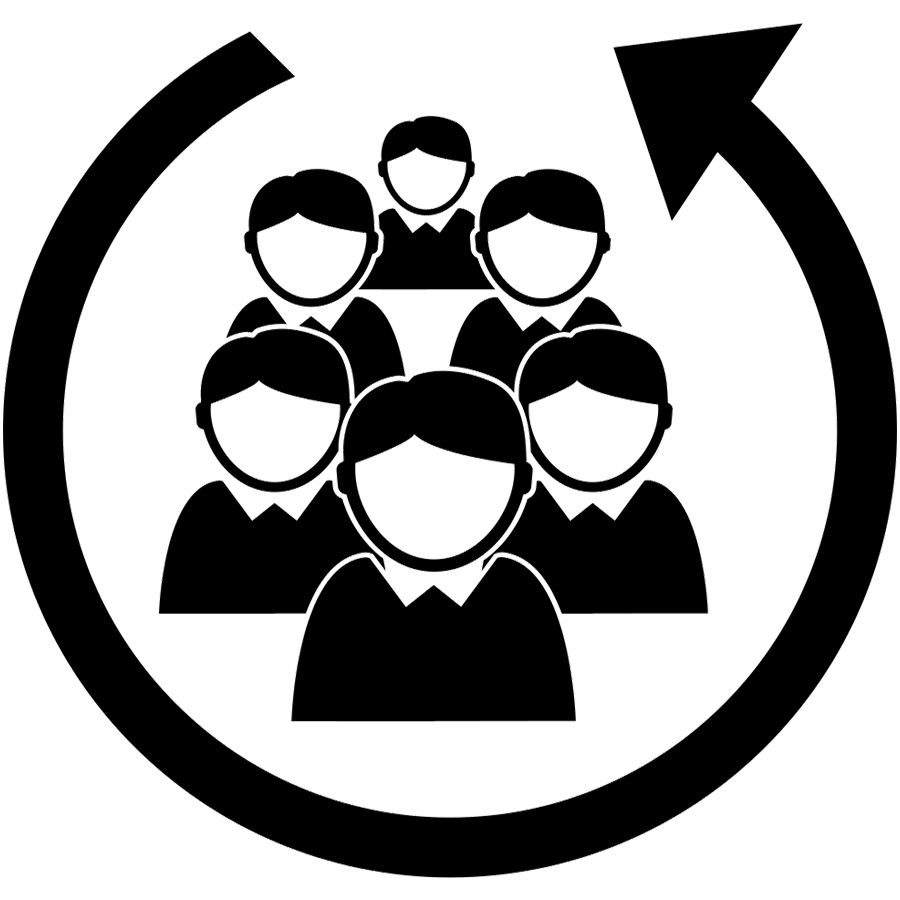 Аналитический раздел

Технический или технологический раздел

Бизнес-планирование

Безопасность жизнедеятельности
МАРТ
ОБУЧЕНИЕ СТУДЕНТОВ
40 часов
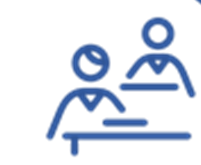 АПРЕЛЬ
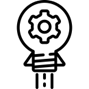 СТРАТЕГИЧЕСКАЯ СЕССИЯ
МАЙ
ПРЕЗЕНТАЦИЯ ПРОЕКТА ЭКСПЕРТНОЙ КОМИССИИ
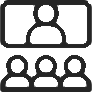 ИЮНЬ
ОТКРЫТАЯ ЗАЩИТА ВКРС НА ВЫПУСКАЮЩИХ  КАФЕДРАХ
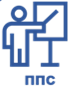 ИЮНЬ
ФЕДЕРАЛЬНАЯ ИННОВАЦИОННАЯ ПЛОЩАДКА
18
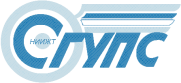 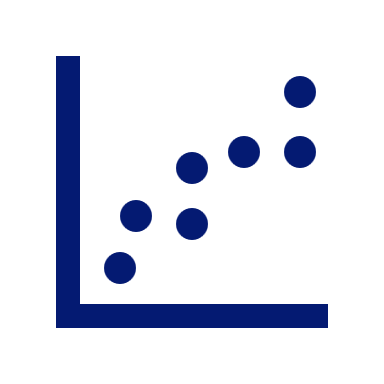 Технологическое предпринимательство
ВЫЯВЛЕНИЕ И ПОДДЕРЖКА ОБУЧАЮЩИХСЯ, СПОСОБНЫХ К ТЕХНОЛОГИЧЕСКОМУ ПРЕДПРИНИМАТЕЛЬСТВУ
ЦЕЛЬ – увеличение количества стартапов к 2030 году в 10 раз.
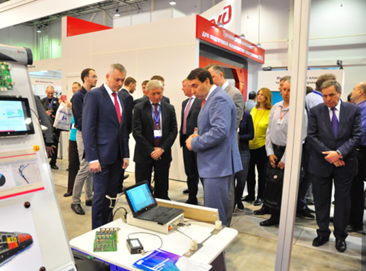 200
стартап-
проектов
Ключевые мероприятия:
создание стартап-студии,
создание консорциумов с фондами венчурного инвестирования,
организация специальных пространств для технологического эксперимента и прототипирования продукции,
формирование механизма запуска компаний формата «Spin-Off» и «Spin-out»,
запуск образовательной программы и конкурса  «Технопредприниматель 4.0»,
создание цифровой платформы для сбора, хранения и обработки инновационных проектов.
2030
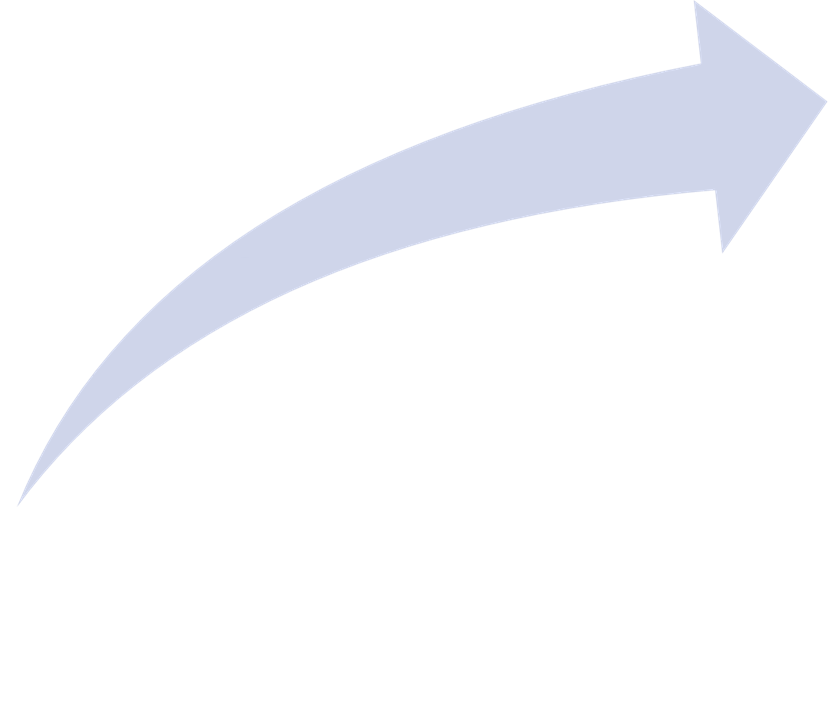 100
стартап-
проектов
Презентация инновационных 
разработок СГУПС губернатору НСО
2026
20 
стартап-
проектов
2023
ФЕДЕРАЛЬНАЯ ИННОВАЦИОННАЯ ПЛОЩАДКА
19
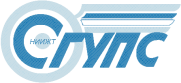 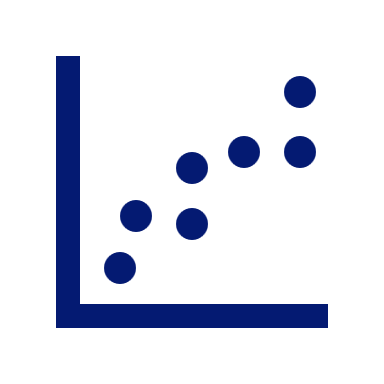 ВЗАИМОДЕЙСТВИЕ С ВЫСОКОТЕХНОЛОГИЧНЫМИ КОМПАНИЯМИ
ПАРТНЕР: ОАО «РЖД» (Соглашение о взаимодействии  обновлено в 2019 г.)
ТОП 5 
проектов СГУПС для
 ОАО «РЖД»
Конвертация дизельного топлива в водородсодержащий синтез-газ
Разработка аналитической системы оперативного контроля энергетической эффективности СПС
Система мониторинга параметров функционирования путевой техники
Разработка мобильного комплекса для очистки подтоварных вод, проливов, ливневых стоков, загрязненных эмульгированными и растворенными нефтепродуктами
Инновационные методы ремонта усталостных трещин в сварных пролетных строениях
Ключевые мероприятия:
План НТР
Стартап-школа
Конкурс «Новое звено»
Инновационный форум ЗСЖД
Программа грантовой поддержки ОАО «РЖД»
100
стартап-проектов
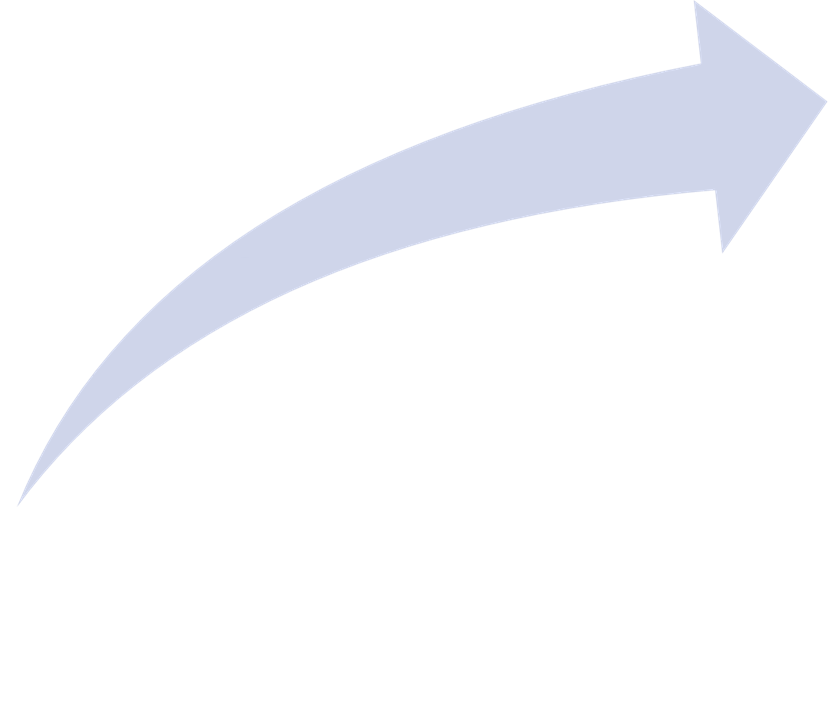 2030
50
стартап-
проектов
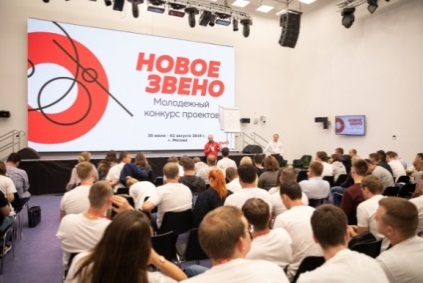 30 
стартап-
проектов
2024
12 
стартап-
проектов
2022
2020
2 проекта СГУПС в полуфинале конкурса «Новое звено»
25%
3
12  стартап
проектов
3 проекта 
сетевое внедрение
ФЕДЕРАЛЬНАЯ ИННОВАЦИОННАЯ ПЛОЩАДКА
20
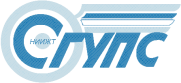 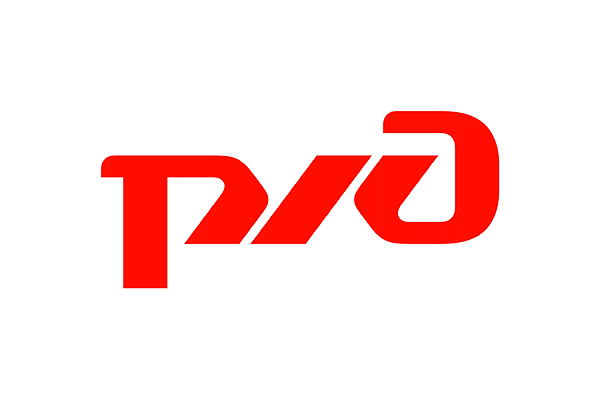 Брендированная сессия для отбора новых инновационных проектов для ЗСЖД
Лишняя транспортировка
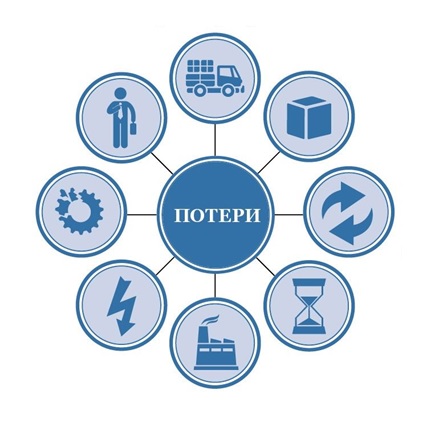 Неиспользуемый
творческий 
потенциал
1,4 млн р.
объем финансирования
Избыток 
запасов
5 команд
участников
Лишние 
перемещения
Дефекты
Сентябрь-октябрь 2023 г.
период проведения
Излишняя 
обработка
Простои
Перепроизводство
Результат: 
создание прототипа программного обеспечения, ориентированного на привлечение различных категорий работников ОАО «РЖД» к освоению и применению в рамках своей профессиональной деятельности инструментов бережливого производства.
21
ФЕДЕРАЛЬНАЯ ИННОВАЦИОННАЯ ПЛОЩАДКА
21
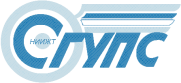 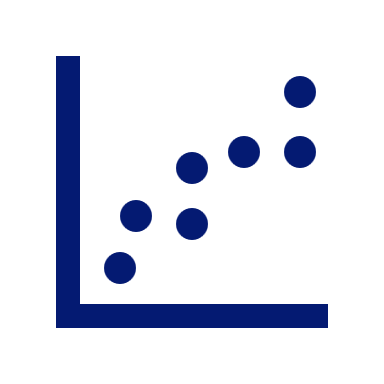 СГУПС – УНИВЕРСИТЕТ 3.0
МЕРОПРИЯТИЯ ДЛЯ ПОДДЕРЖКИ И РАЗВИТИЯ
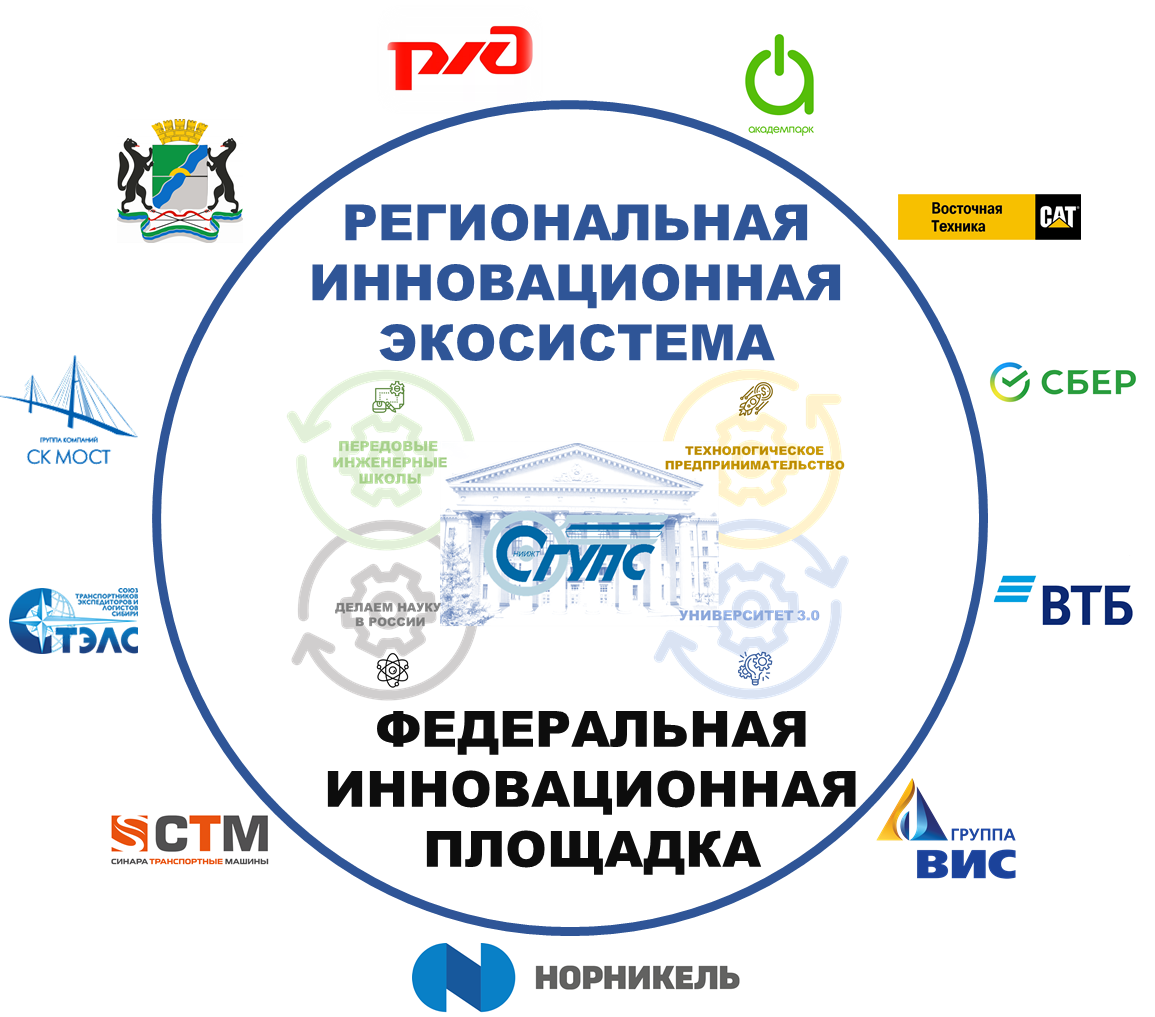 поддержка продуктовых команд, новых лабораторий или программ (greenfield’ов) и прорывных R&D-проектов
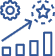 наполнение централизованной платформы новых образовательных технологий интерактивными обучающими формами
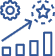 тиражирование лучших практик в рамках сетевого взаимодействия
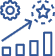 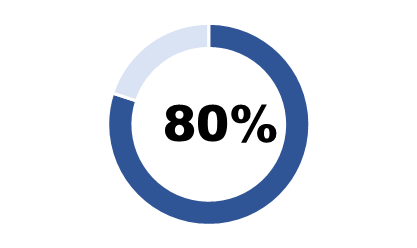 R&D проектов, новых лабораторий и программ получат грантовую поддержку
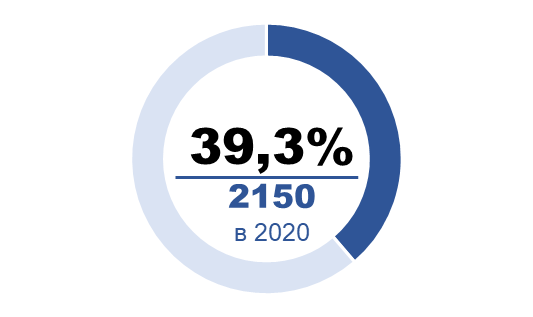 340
наставников студенческих научных проектов
обучающихся вовлечены в НИОКР и инновационные работы
получат возможность обучаться по ОП в соответствии с запросами общества, бизнеса и государства
> 6,5
тыс. студентов
8
студенческих 
научных офисов
ФЕДЕРАЛЬНАЯ ИННОВАЦИОННАЯ ПЛОЩАДКА
22
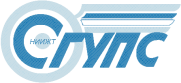 Новая система подготовки кадров высшей квалификационной формации
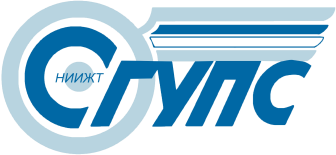 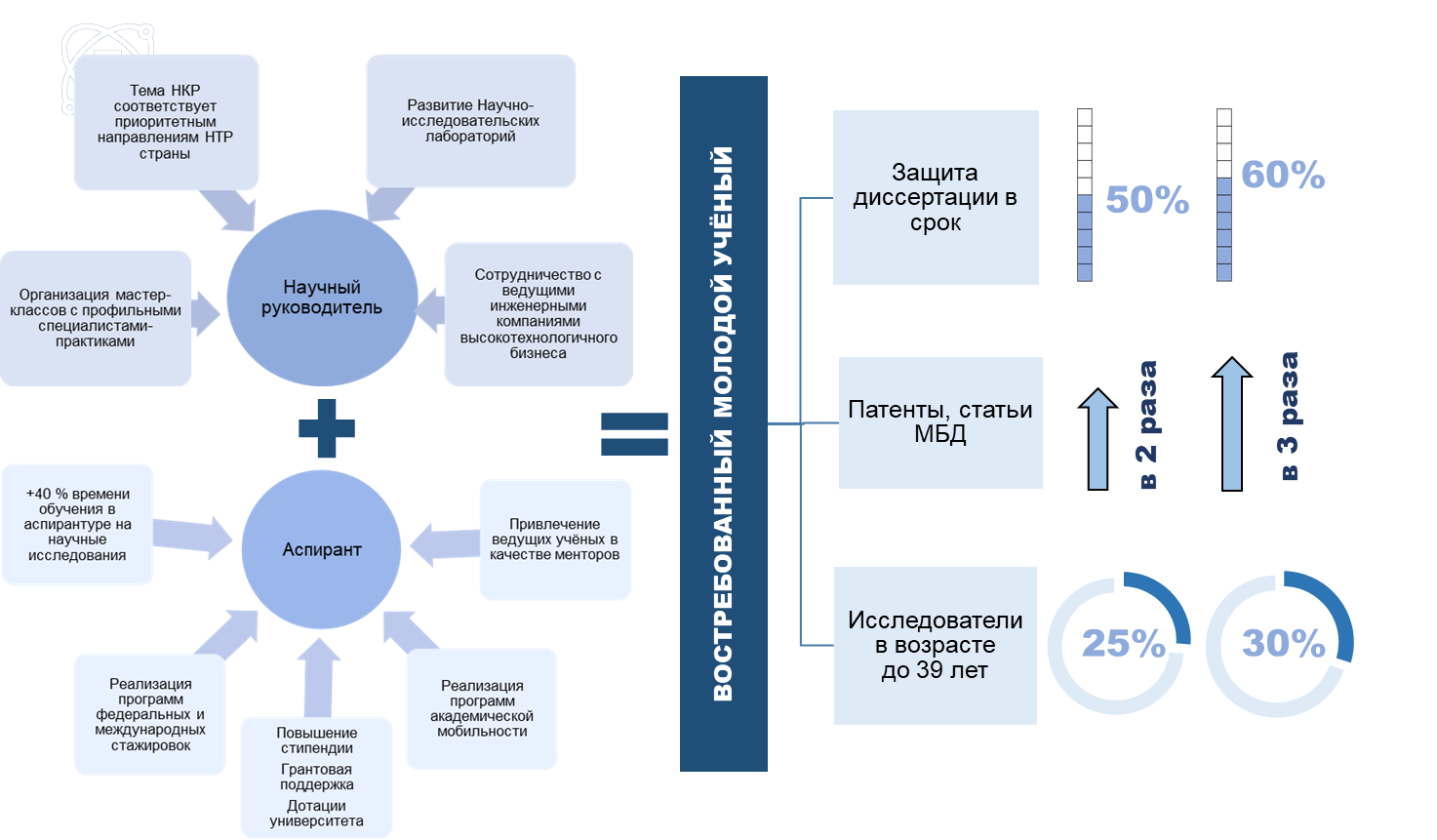 2025 г.
2030 г.
ФЕДЕРАЛЬНАЯ ИННОВАЦИОННАЯ ПЛОЩАДКА
23
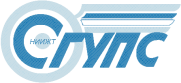